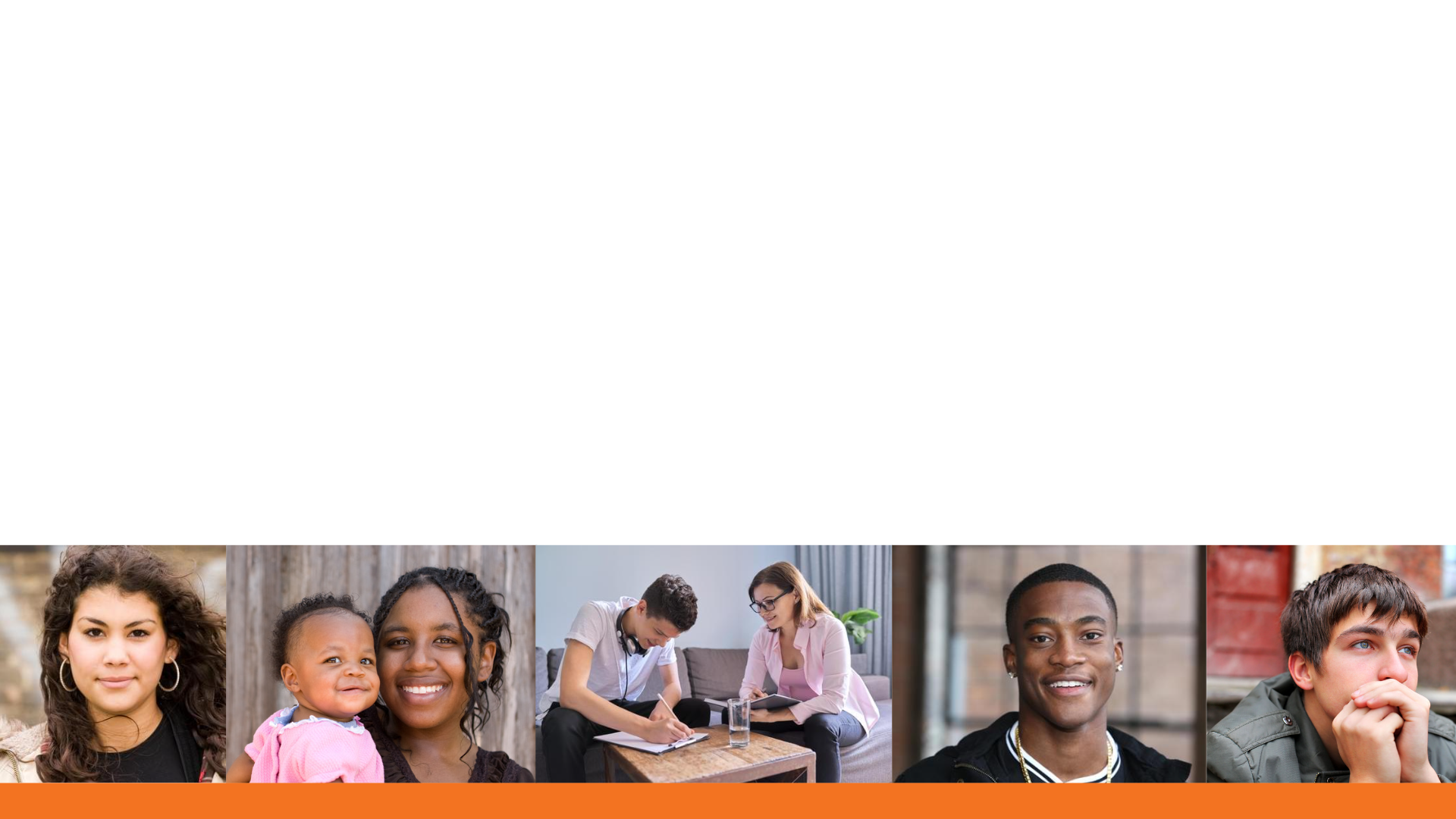 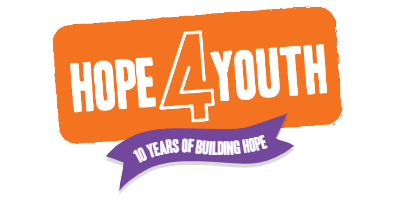 Governance Board Meeting
March 27, 2023
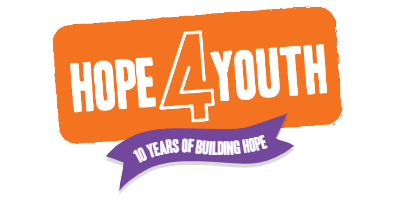 Welcome
Steve Nash
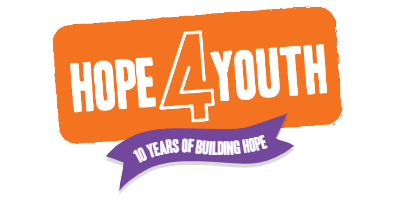 Mission Moment
Mikaela – HOPE 4 Youth Team Member
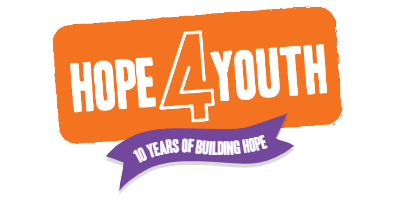 Chairman’s Report
Steve Nash
Minutes and Agenda
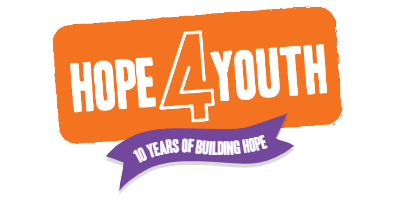 Welcome - March Board Meeting

Chairman’s Report
Strategic Discussions:	
2022 Program results
Board Development 
Ed update
Finance update
Advancement update
Open Business
Adjourn
Approval 
of 
January 
Minutes
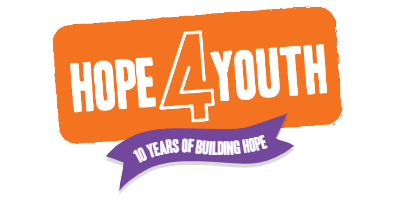 Executive Committee Update
Thank you!
Board Committees
Board Reserve Policy (vote)
Board Reserve Plan (vote)
Support of our friend Sue
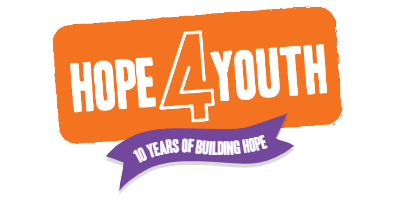 2022 Program Results
Mark McNamer
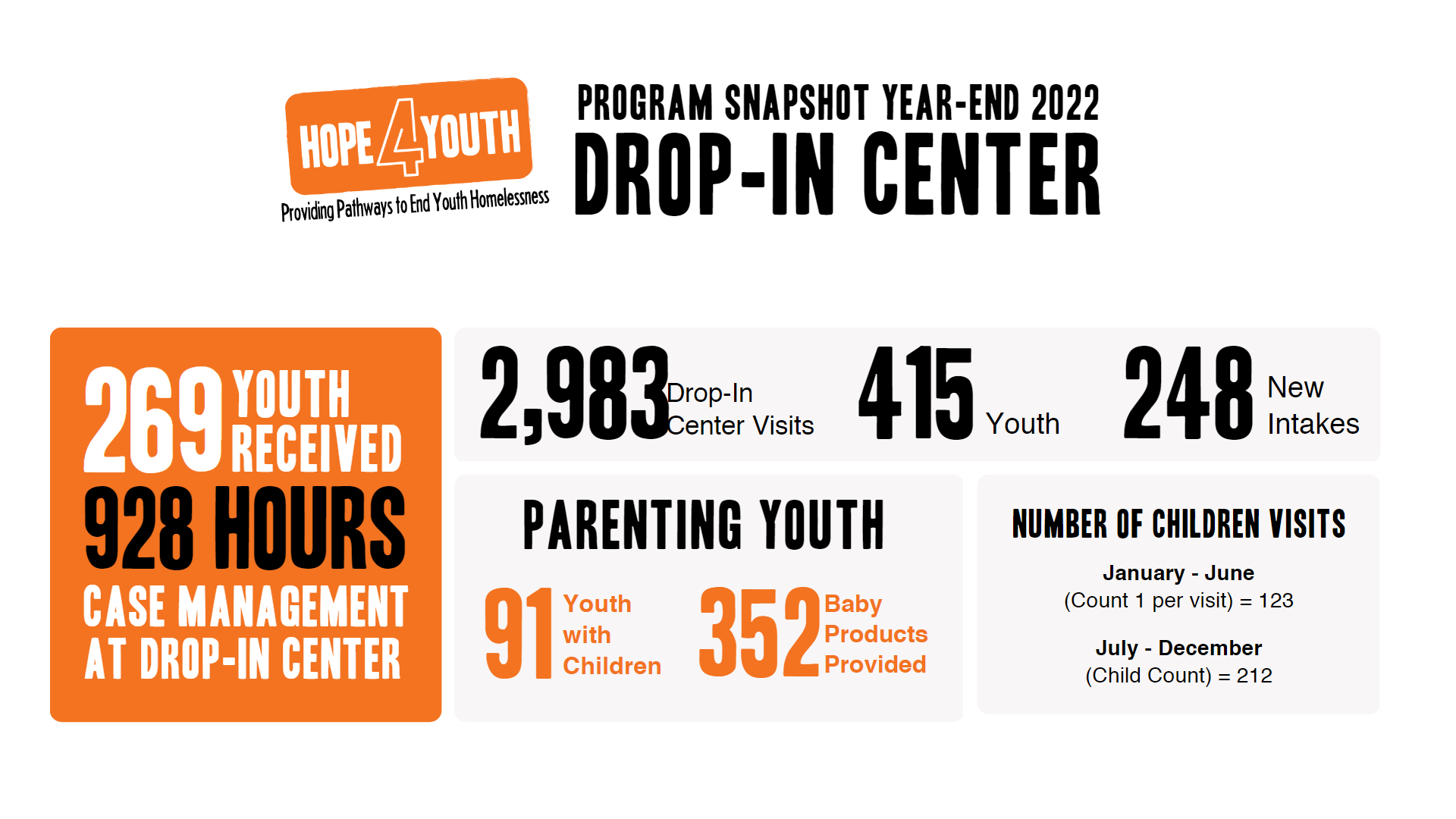 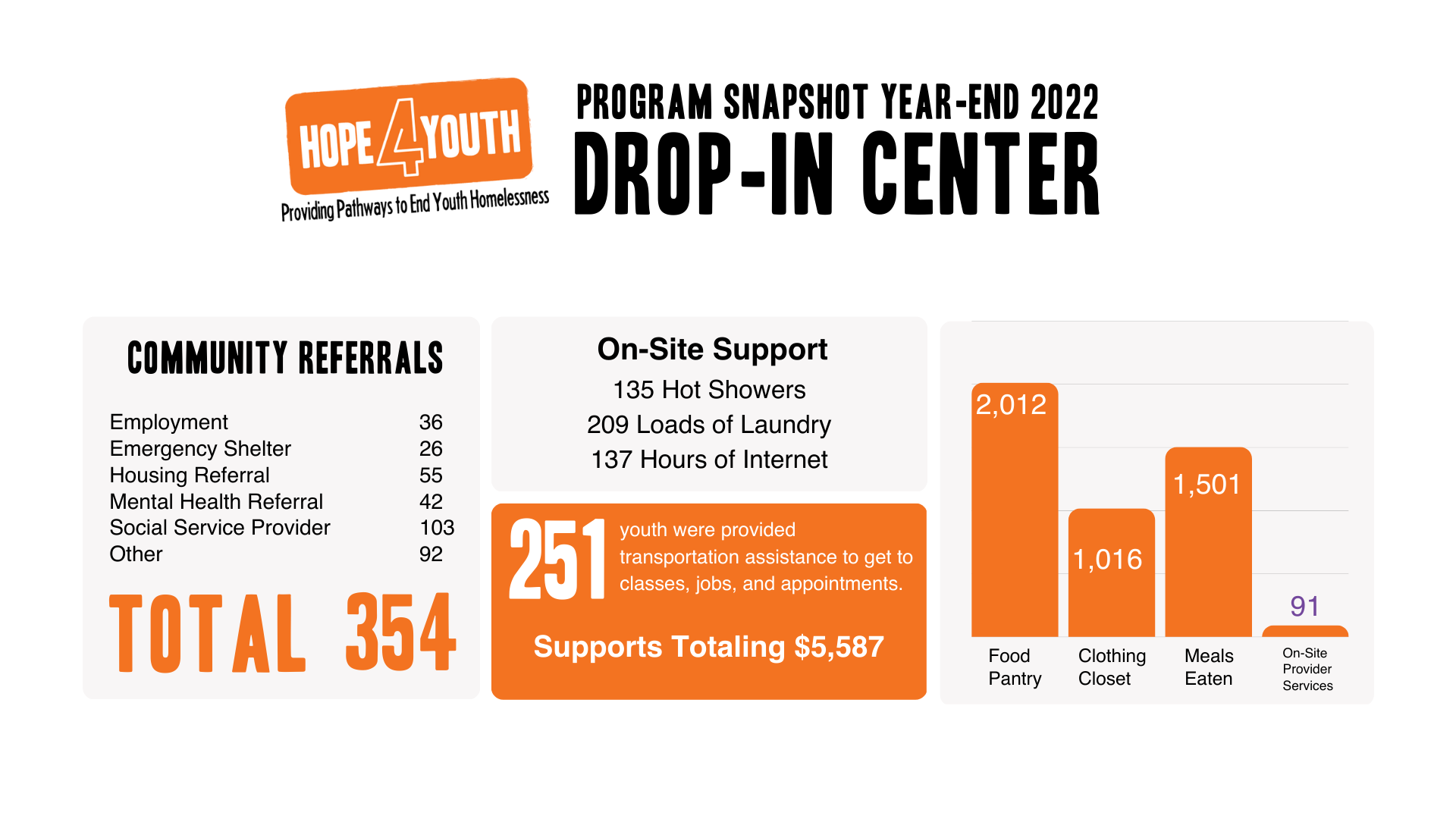 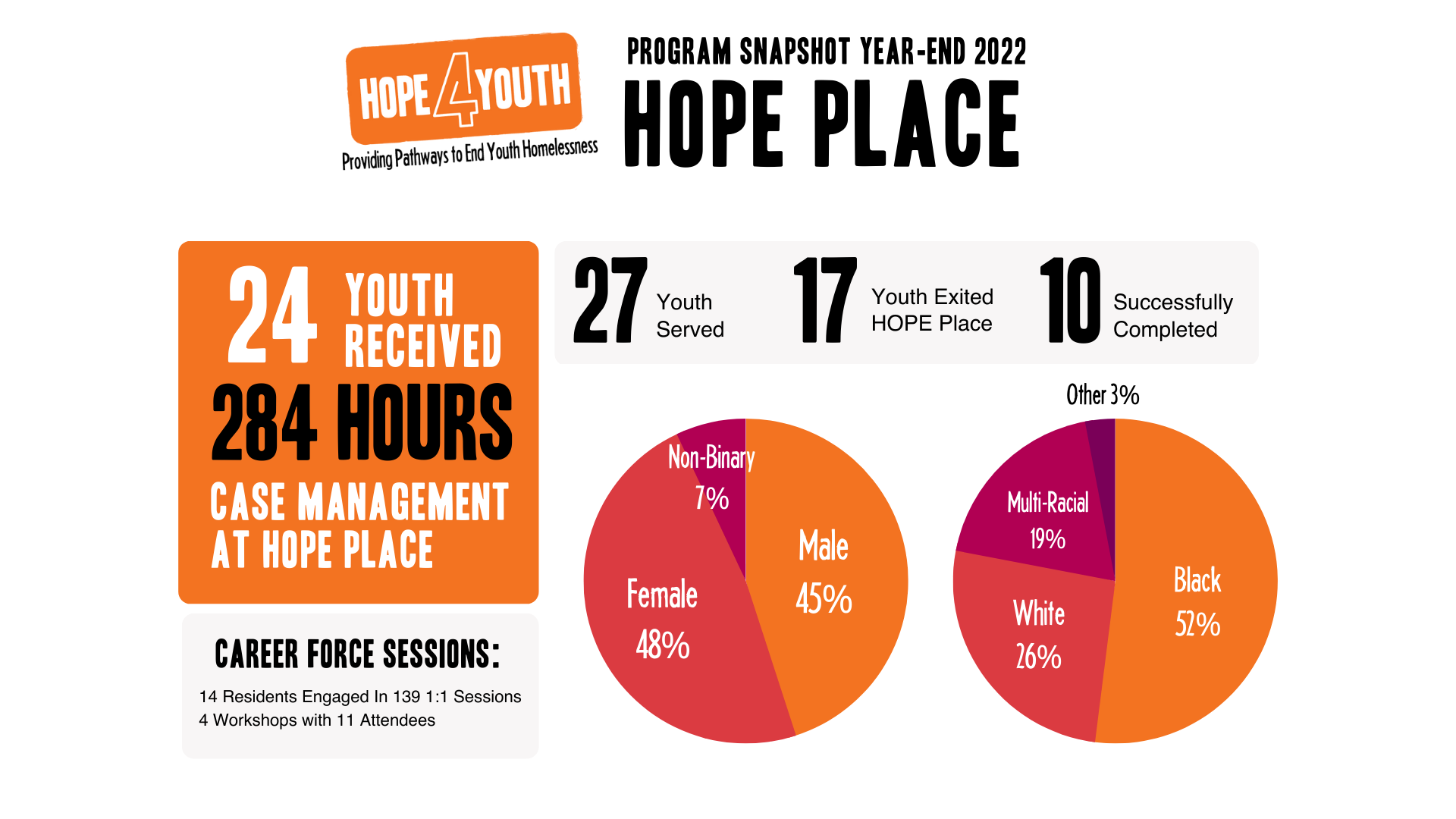 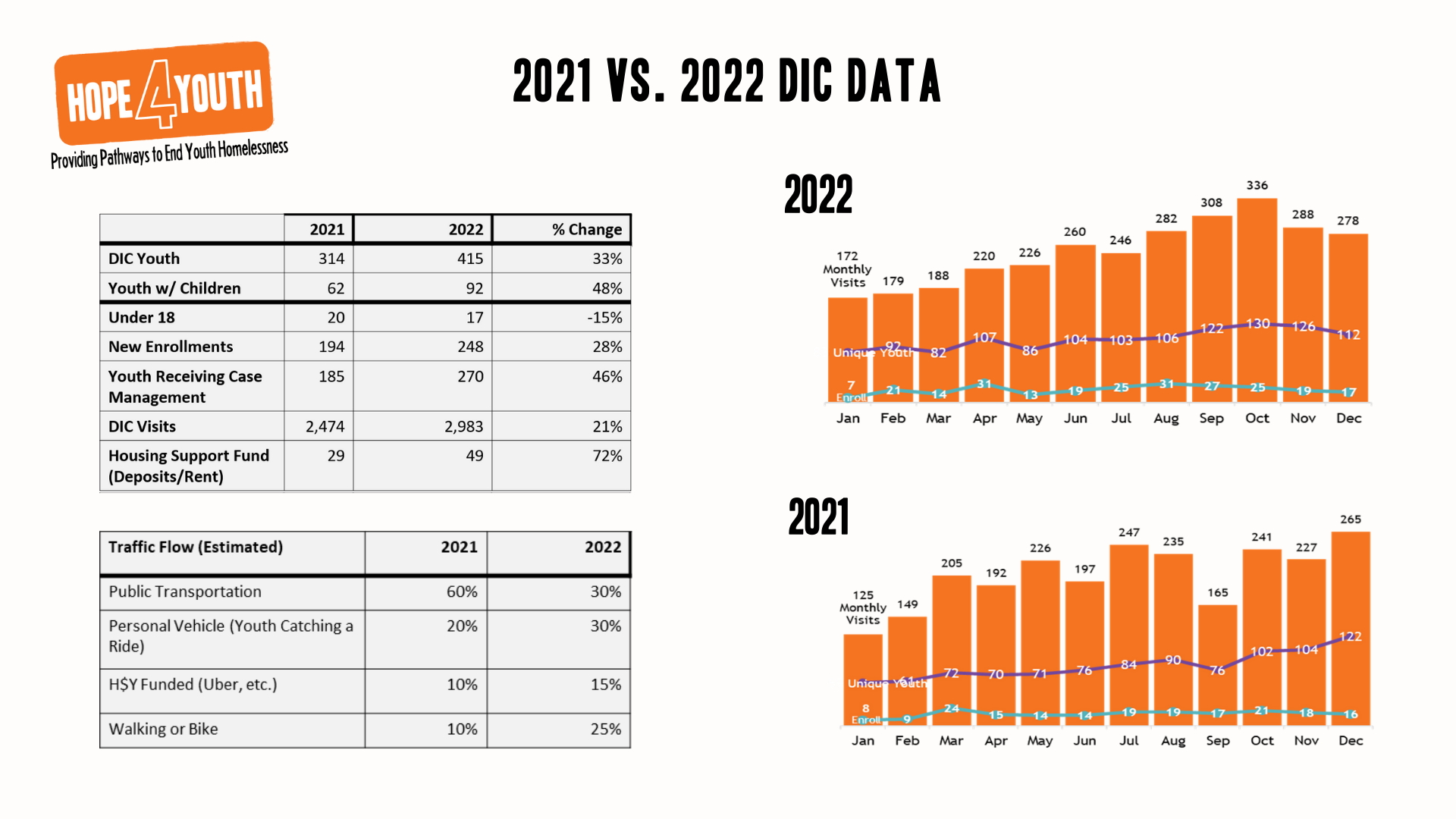 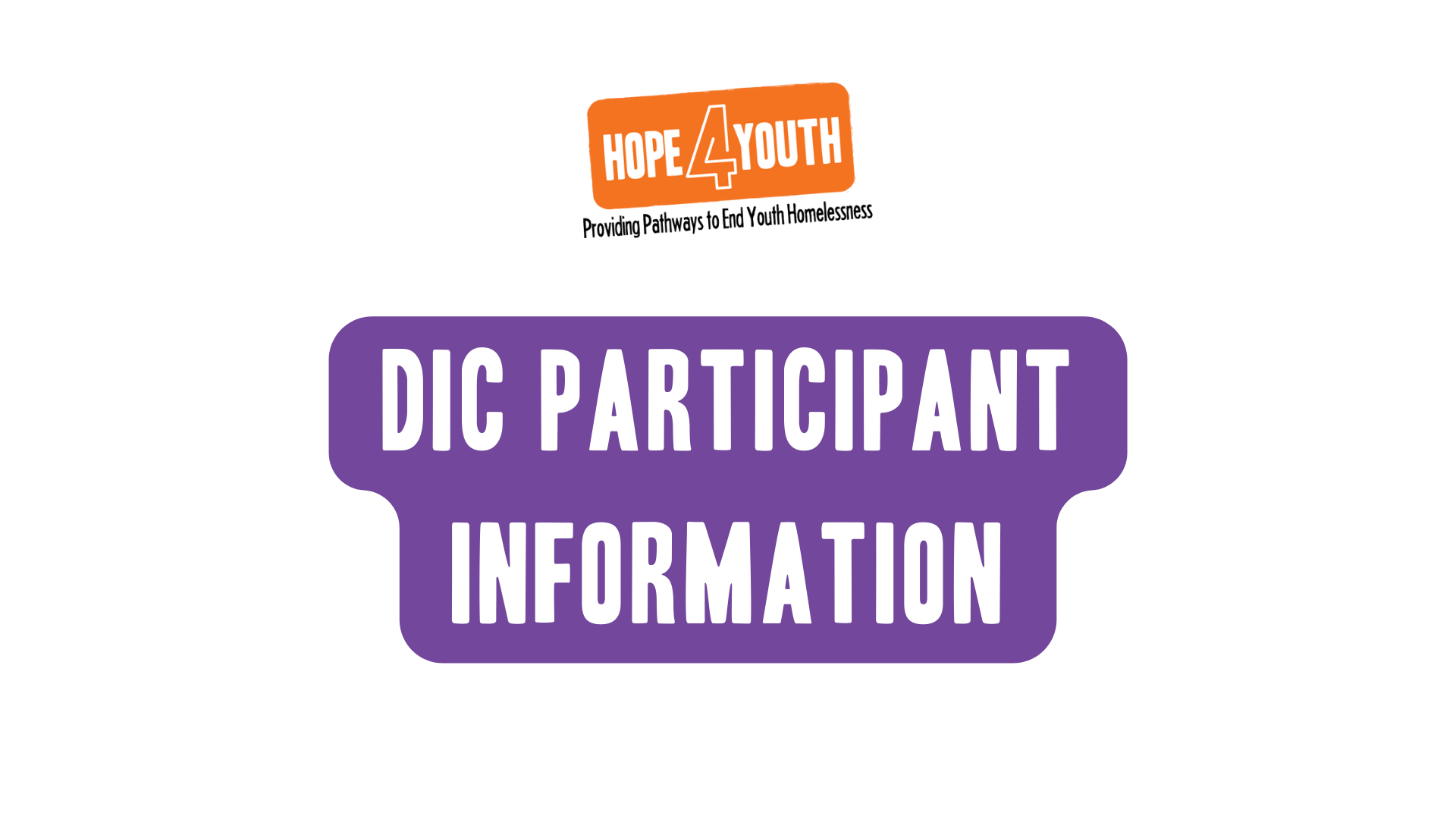 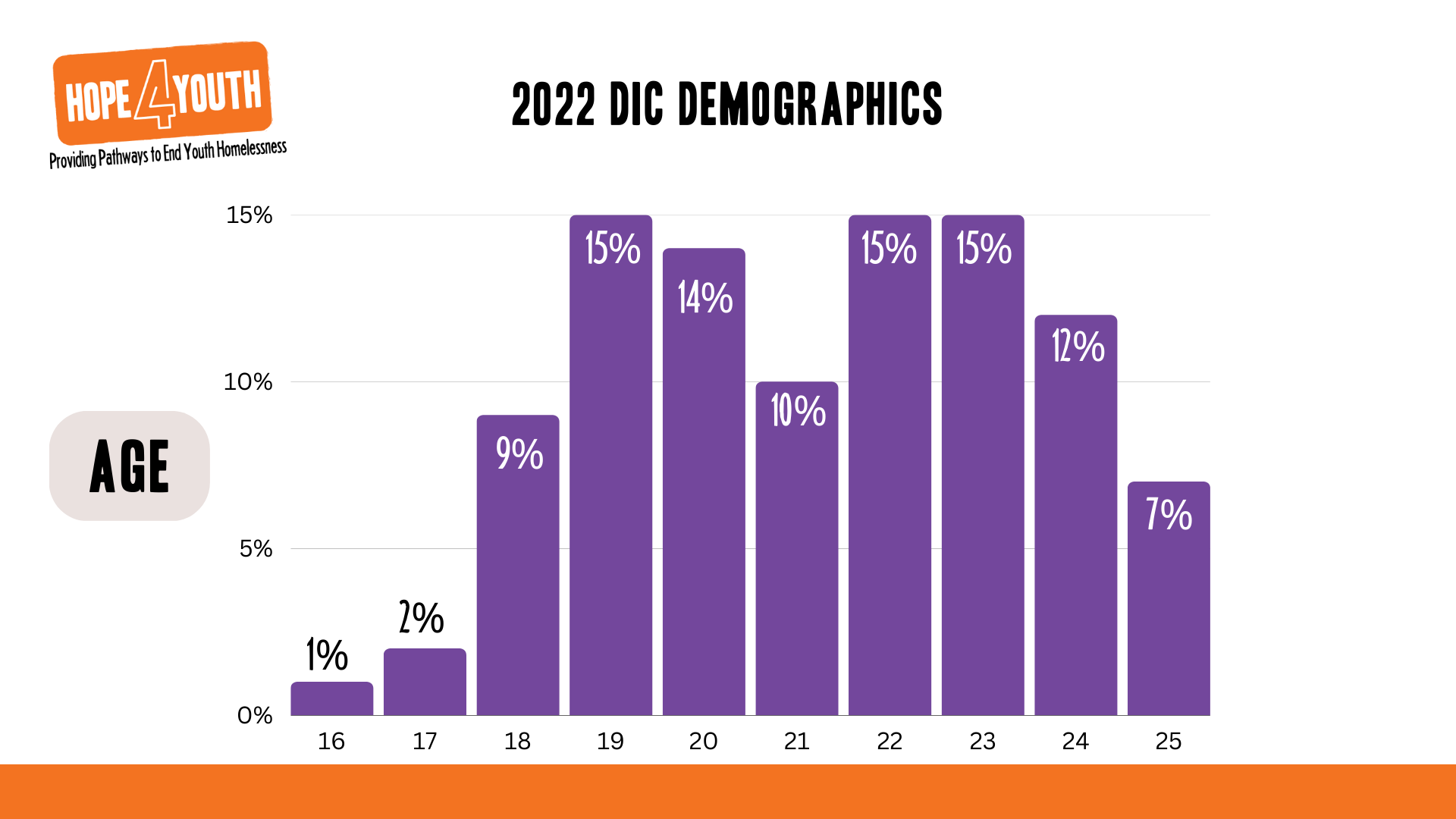 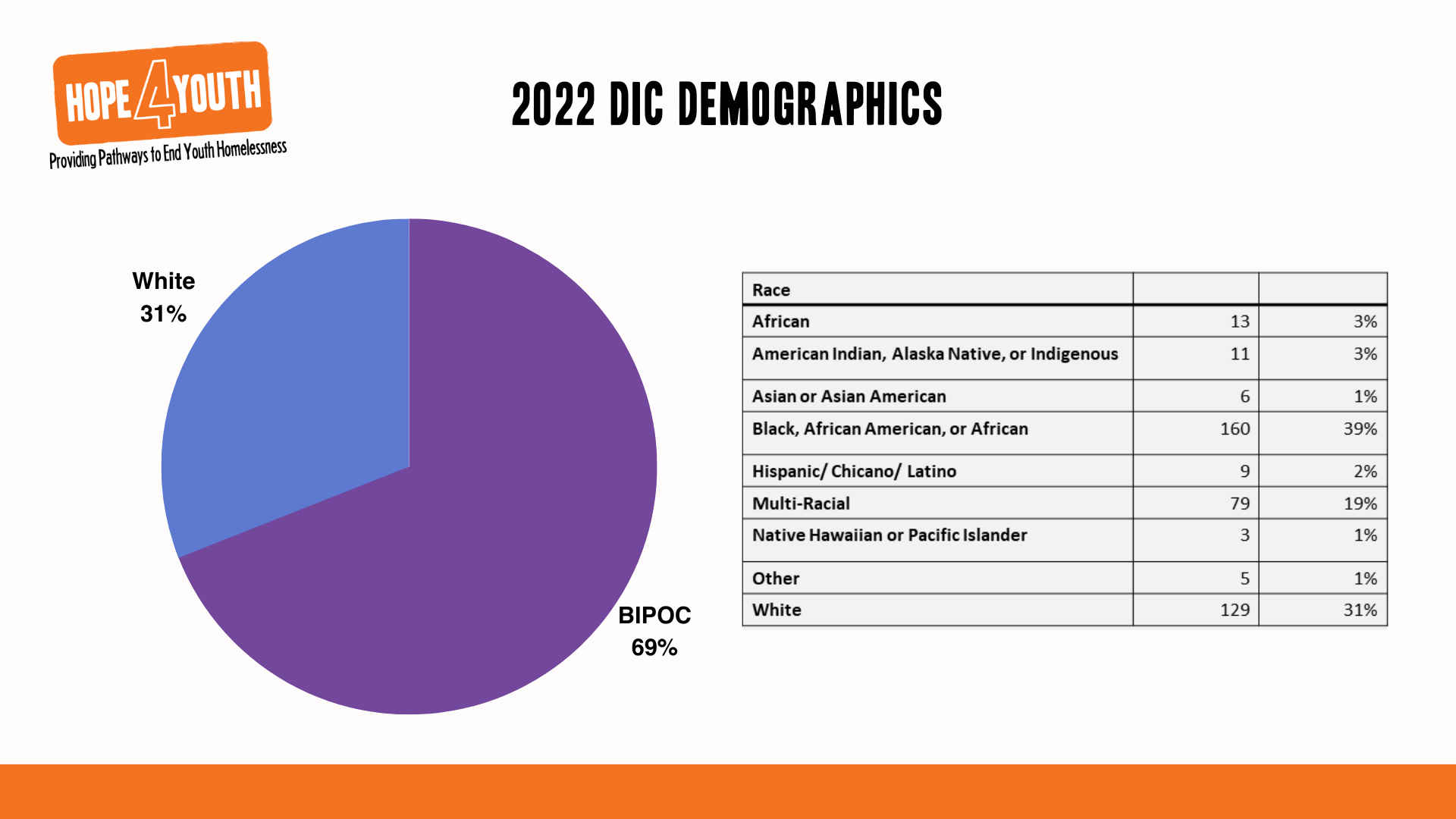 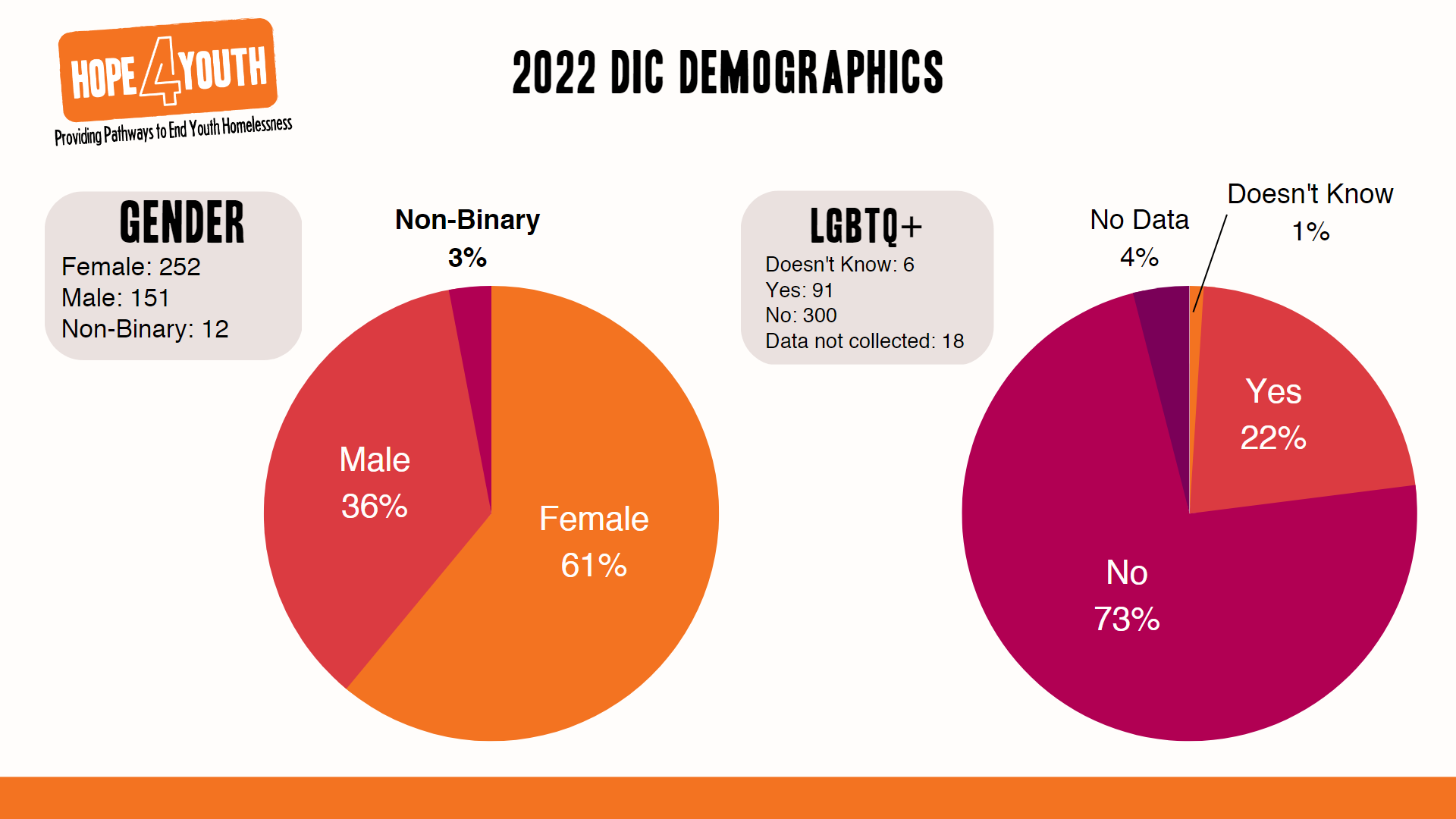 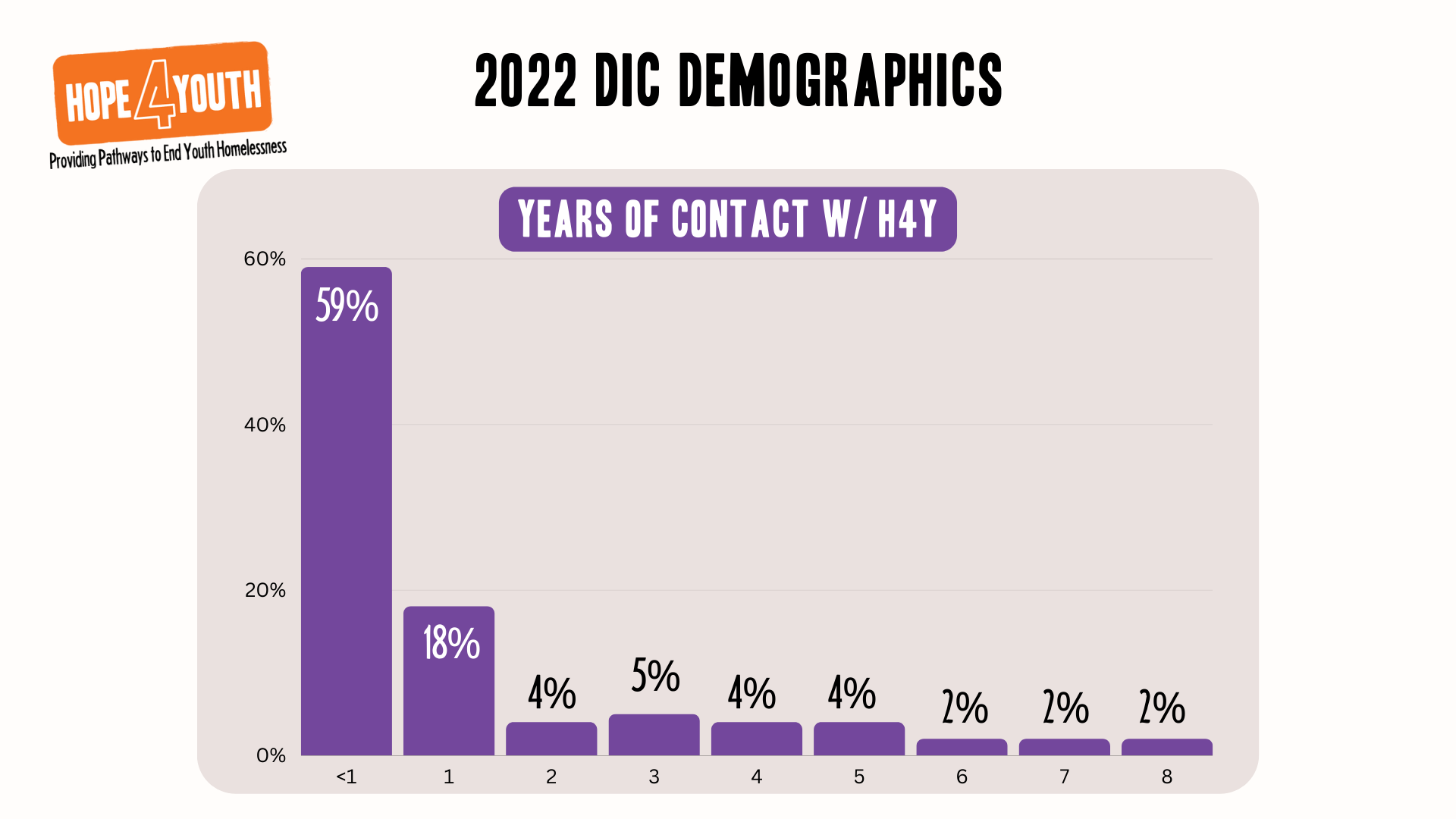 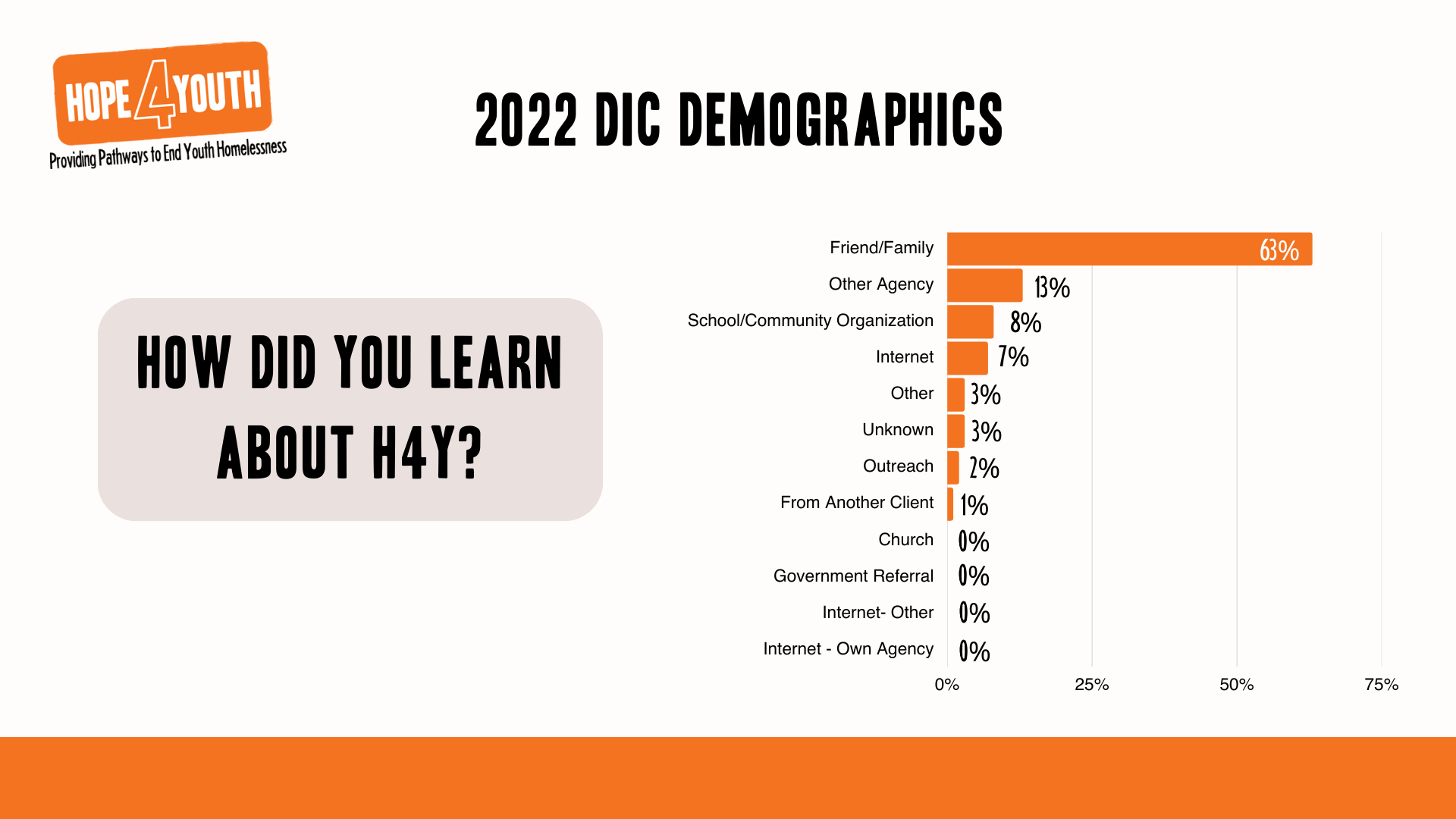 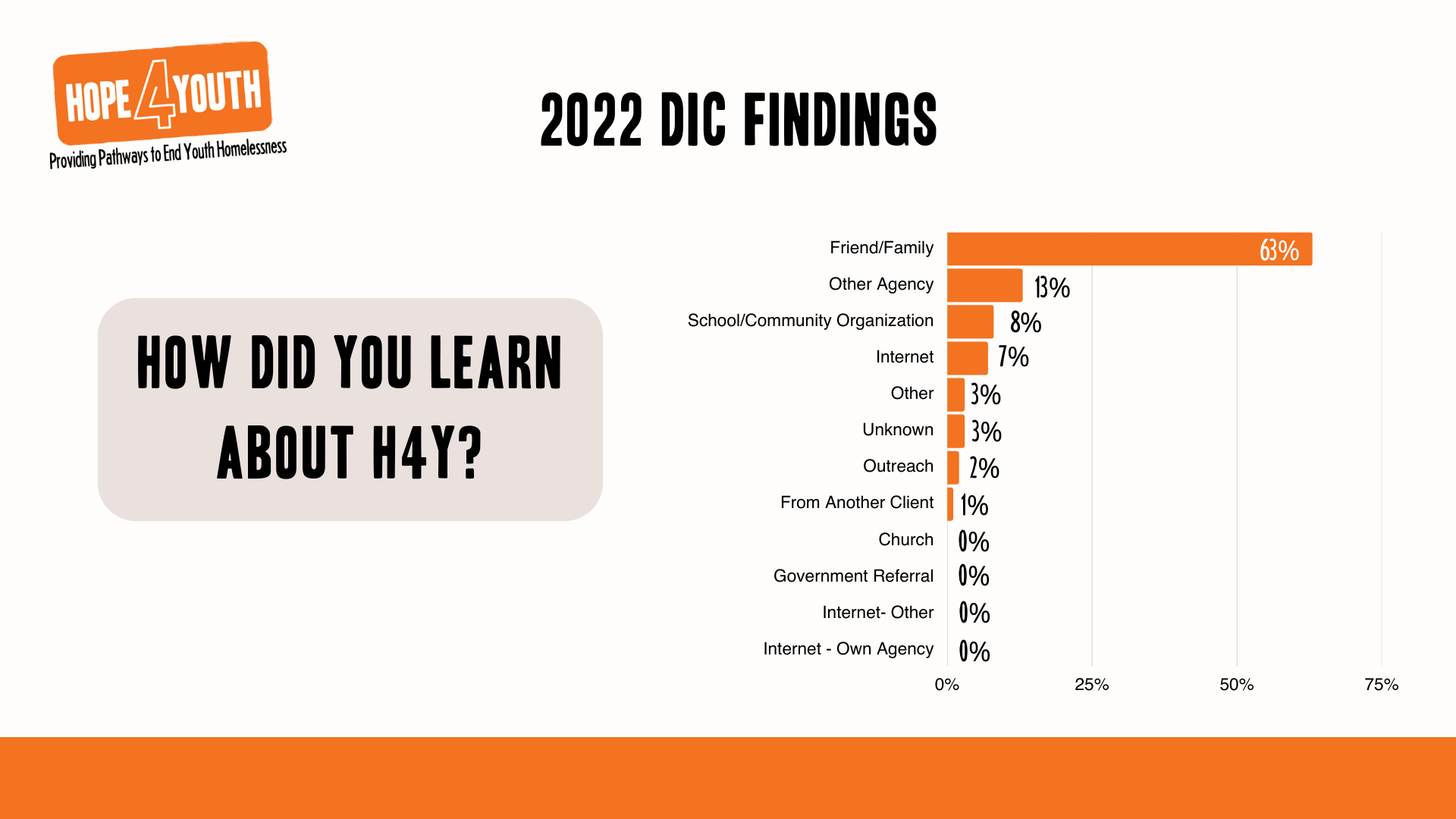 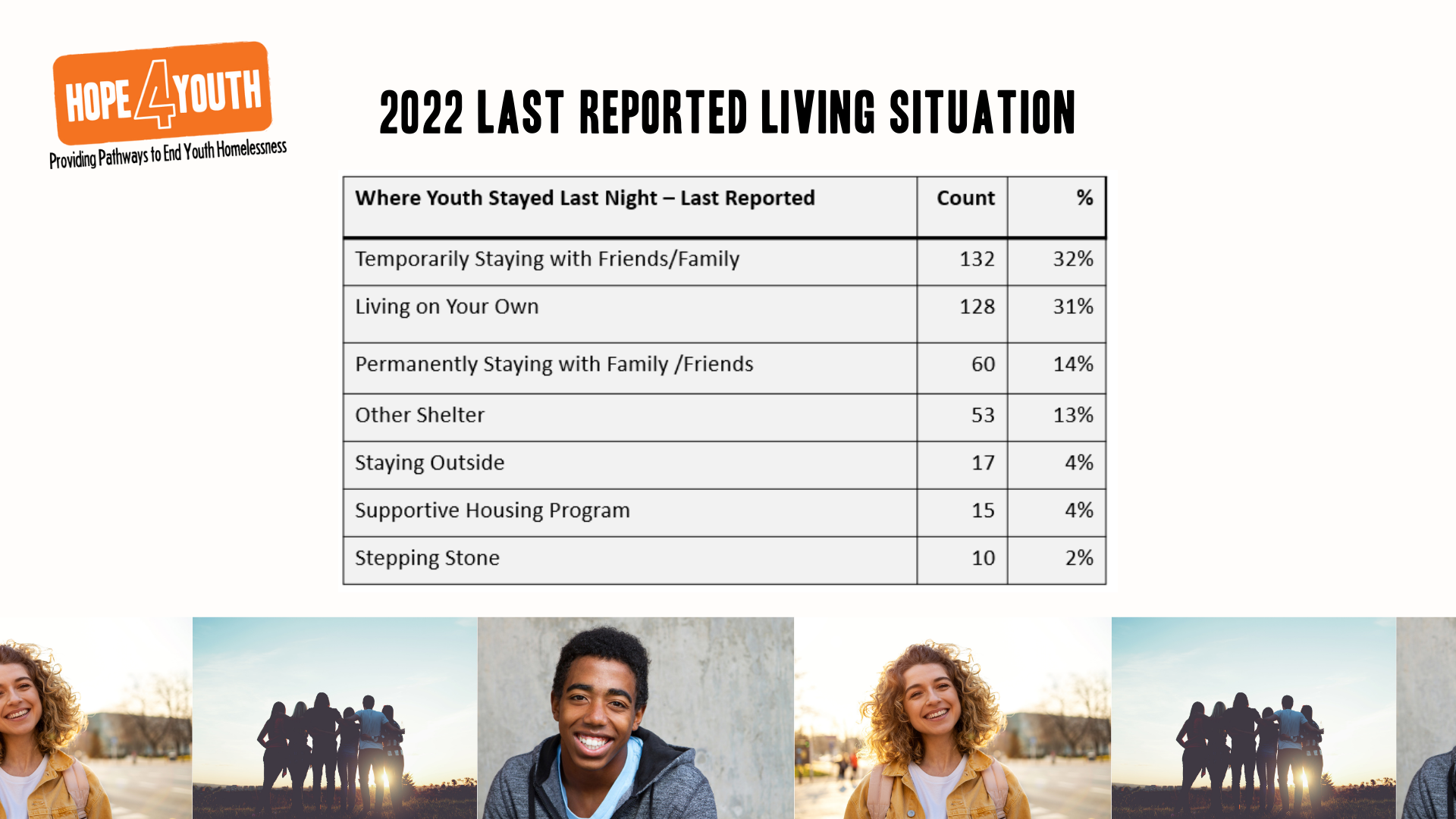 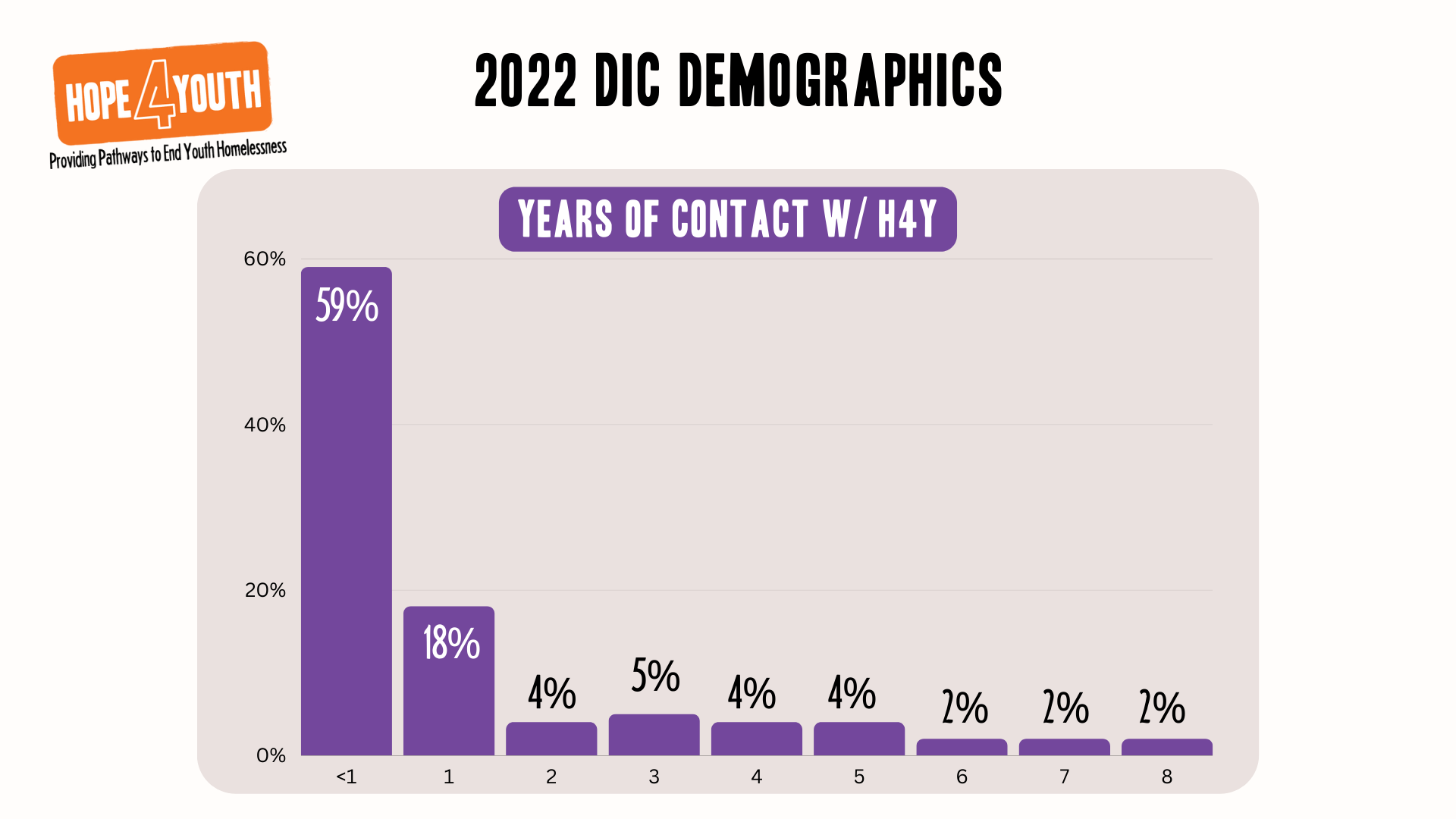 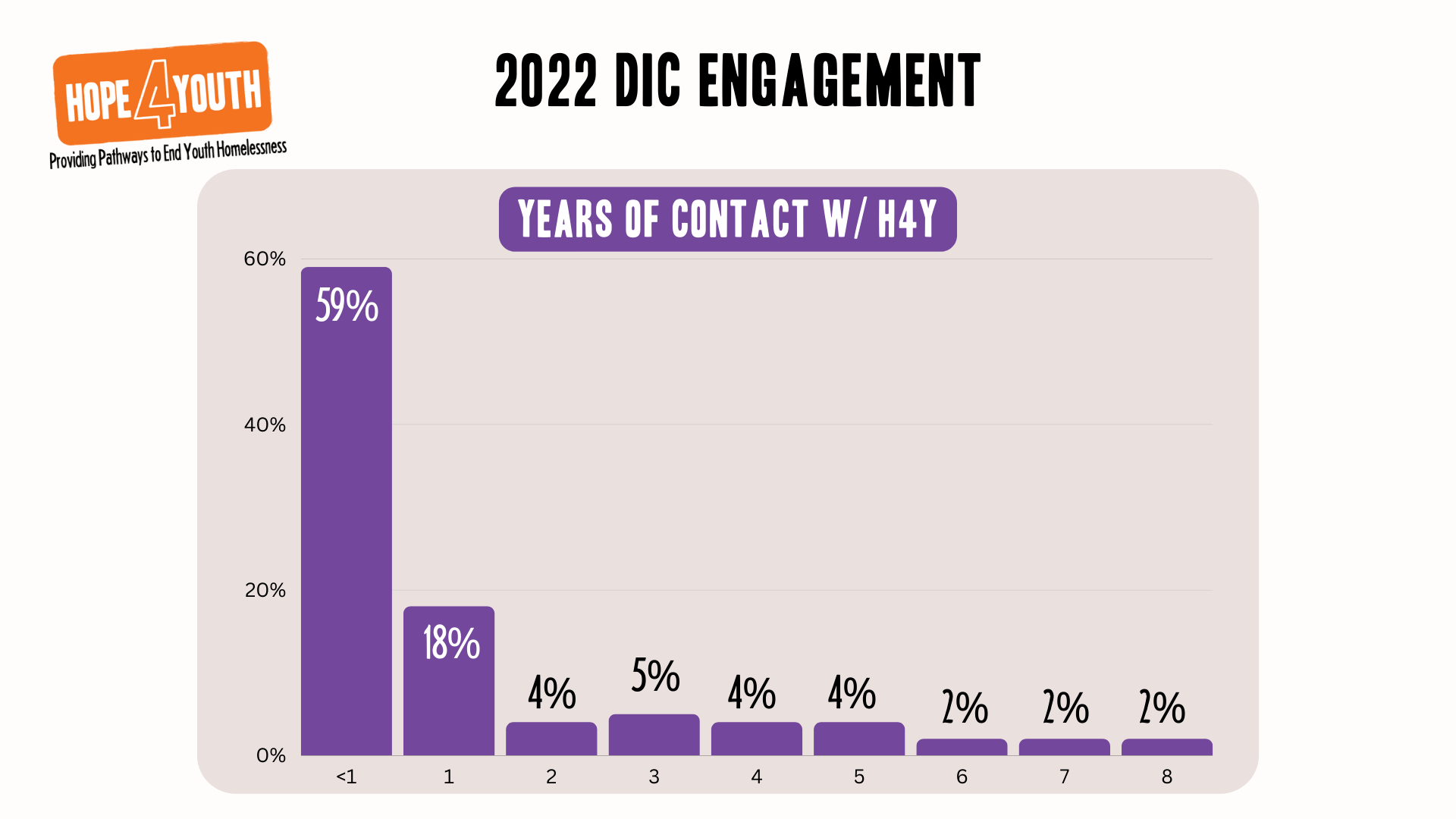 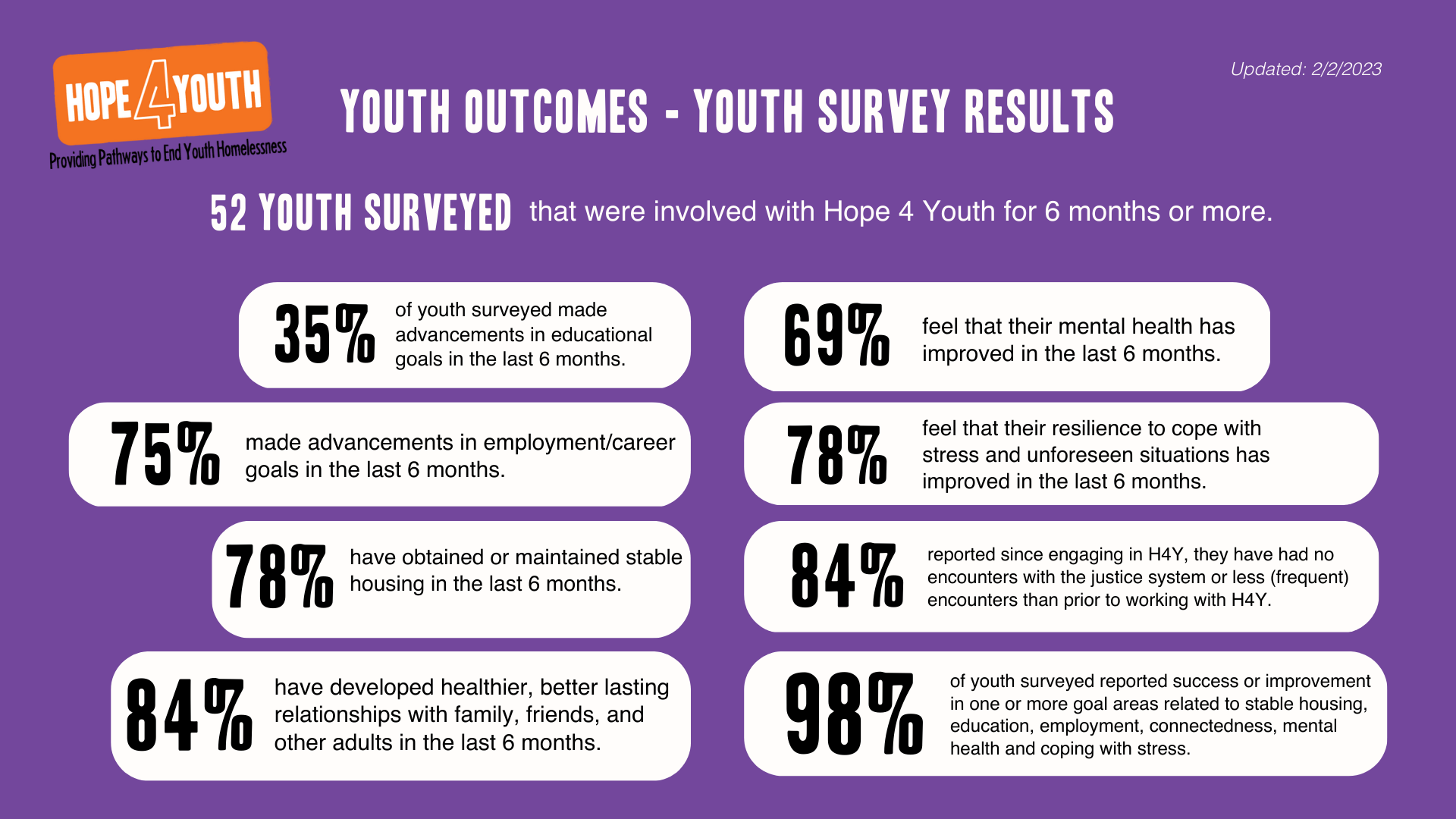 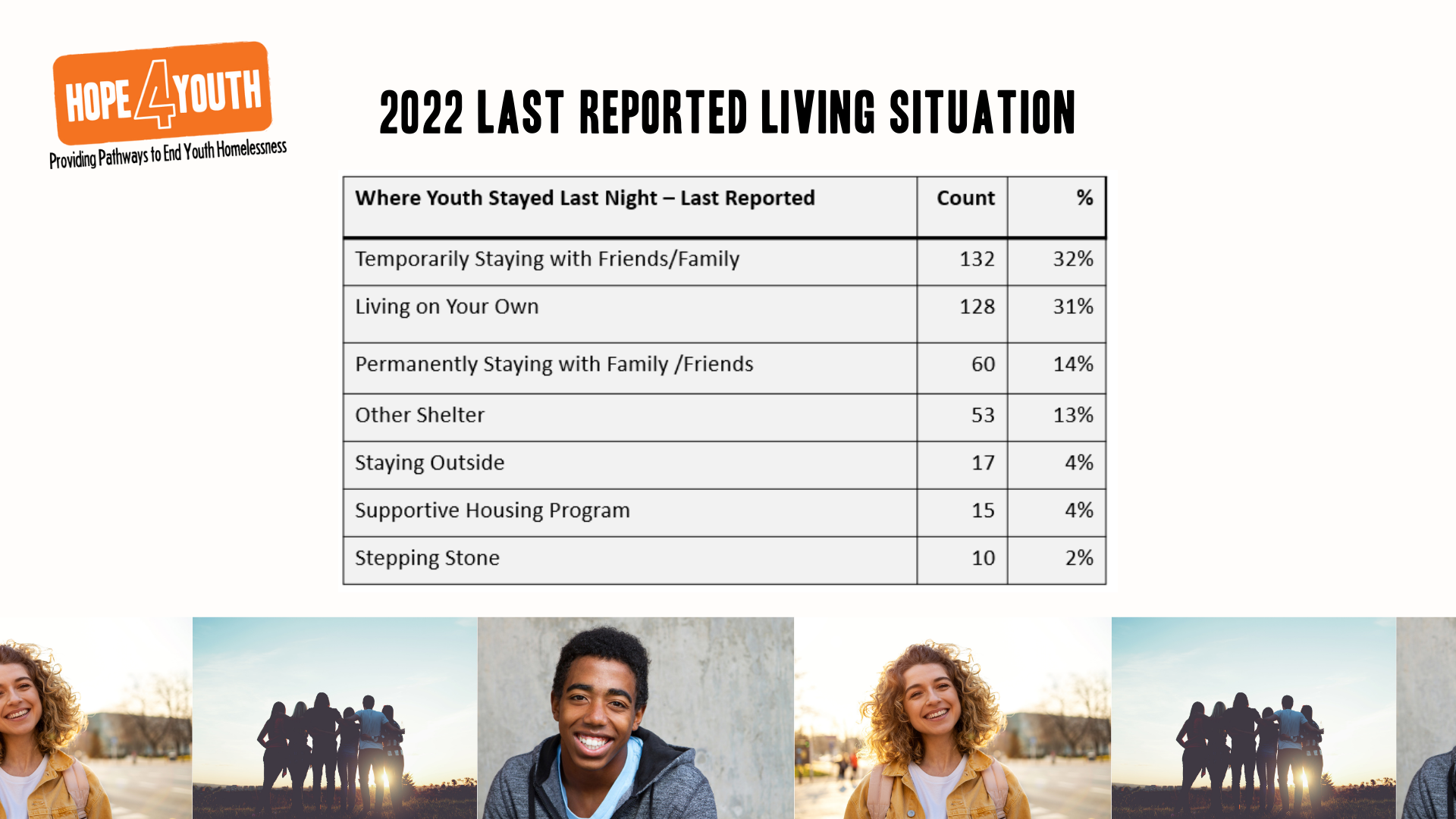 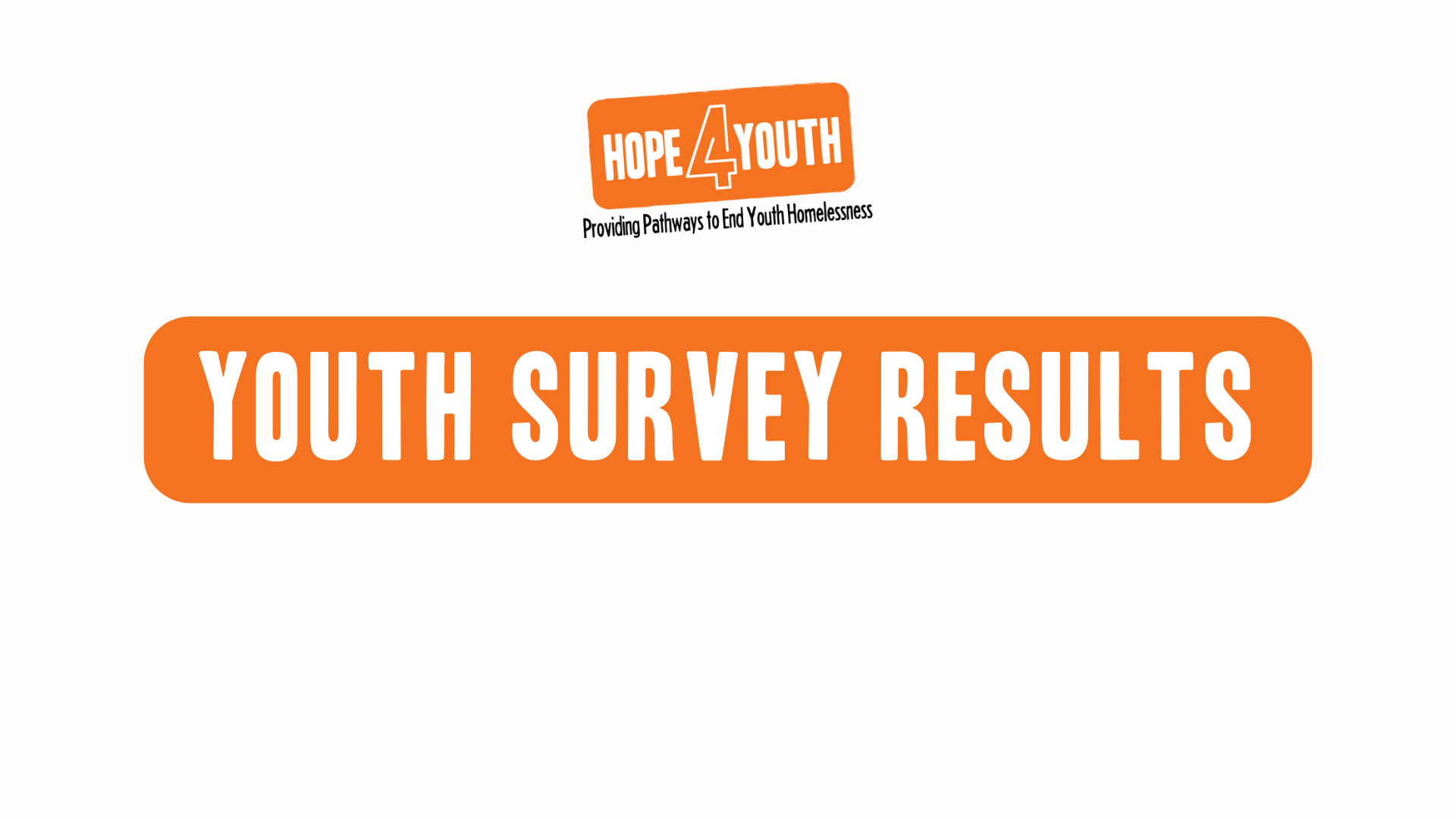 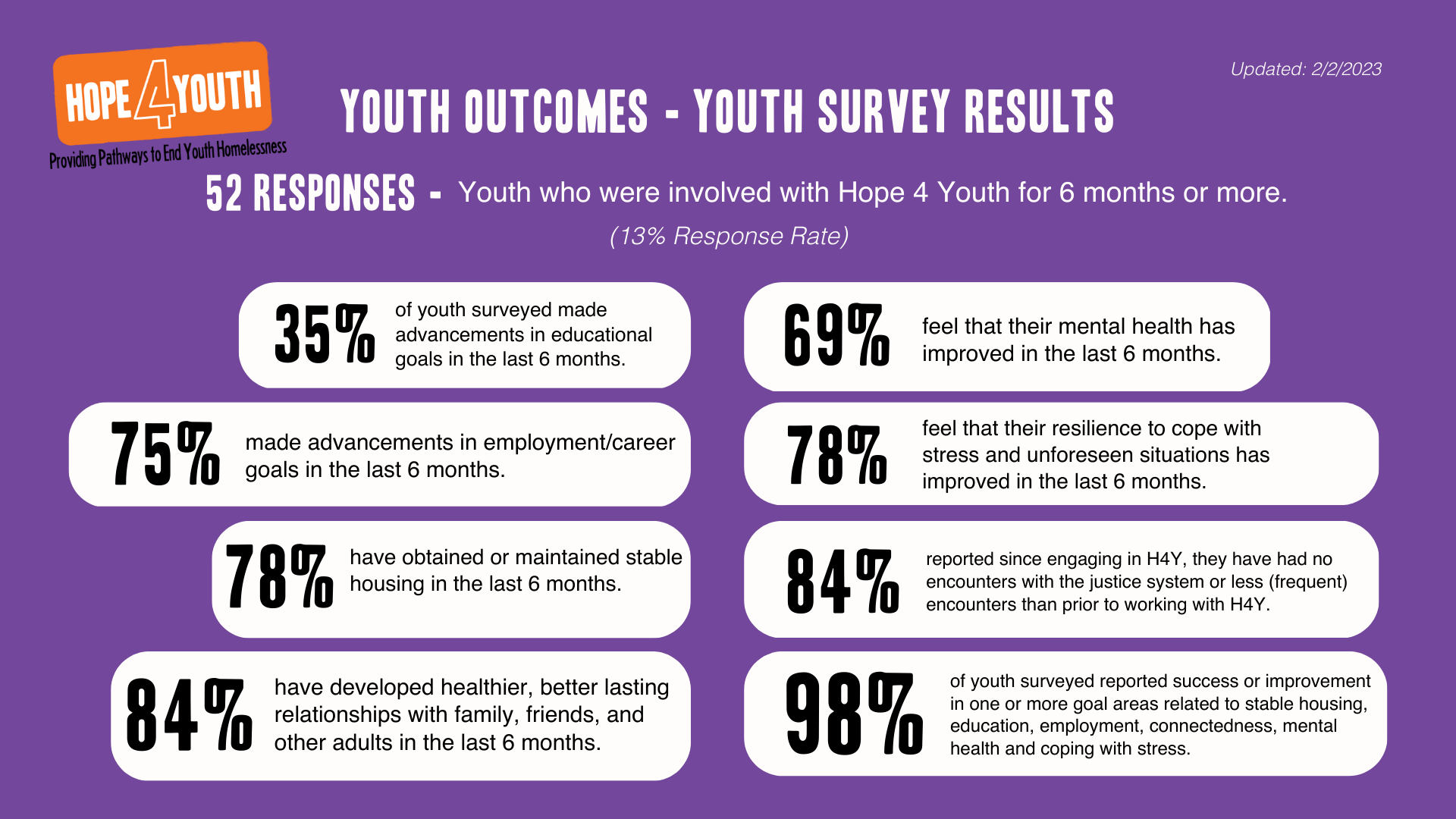 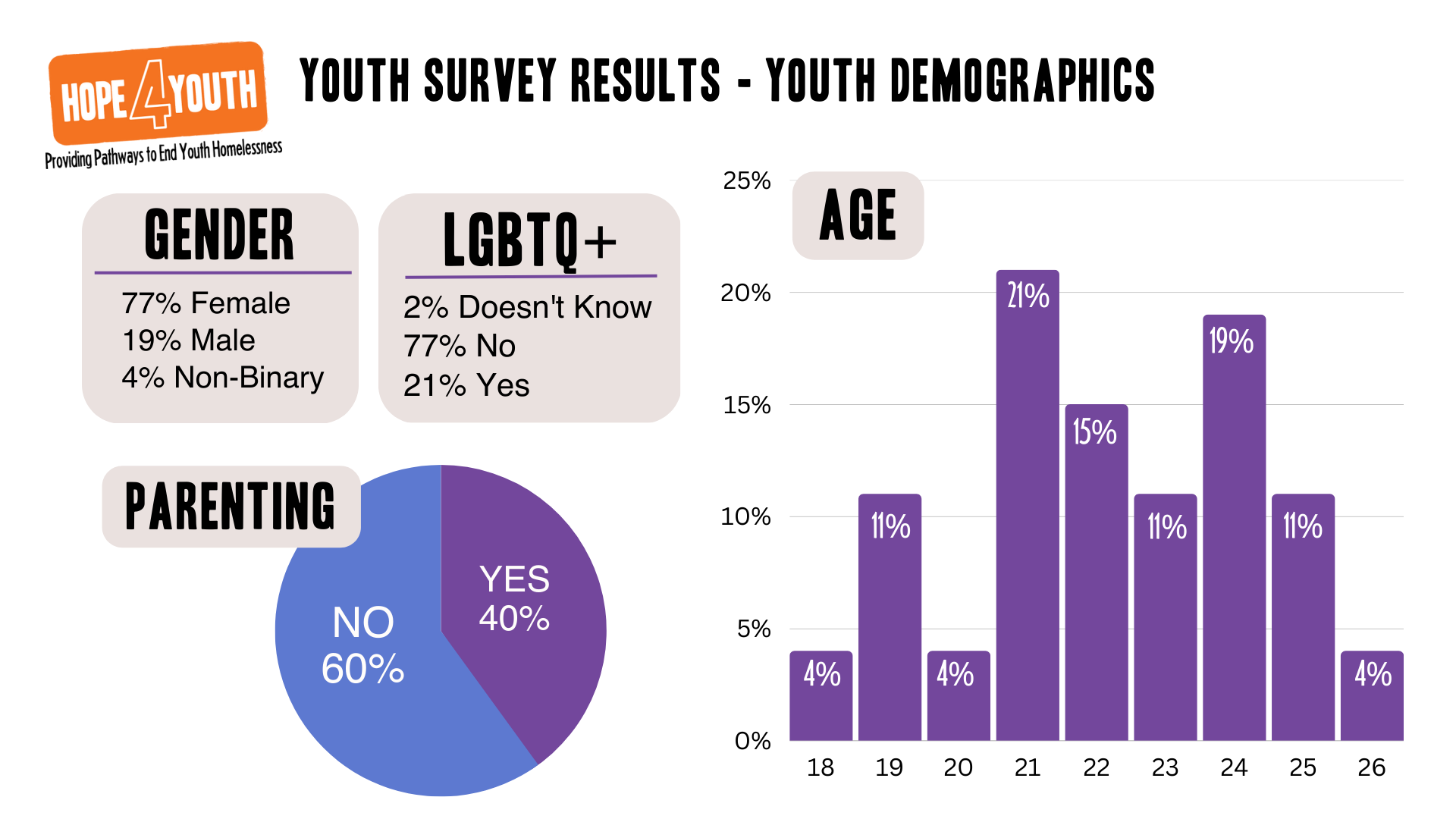 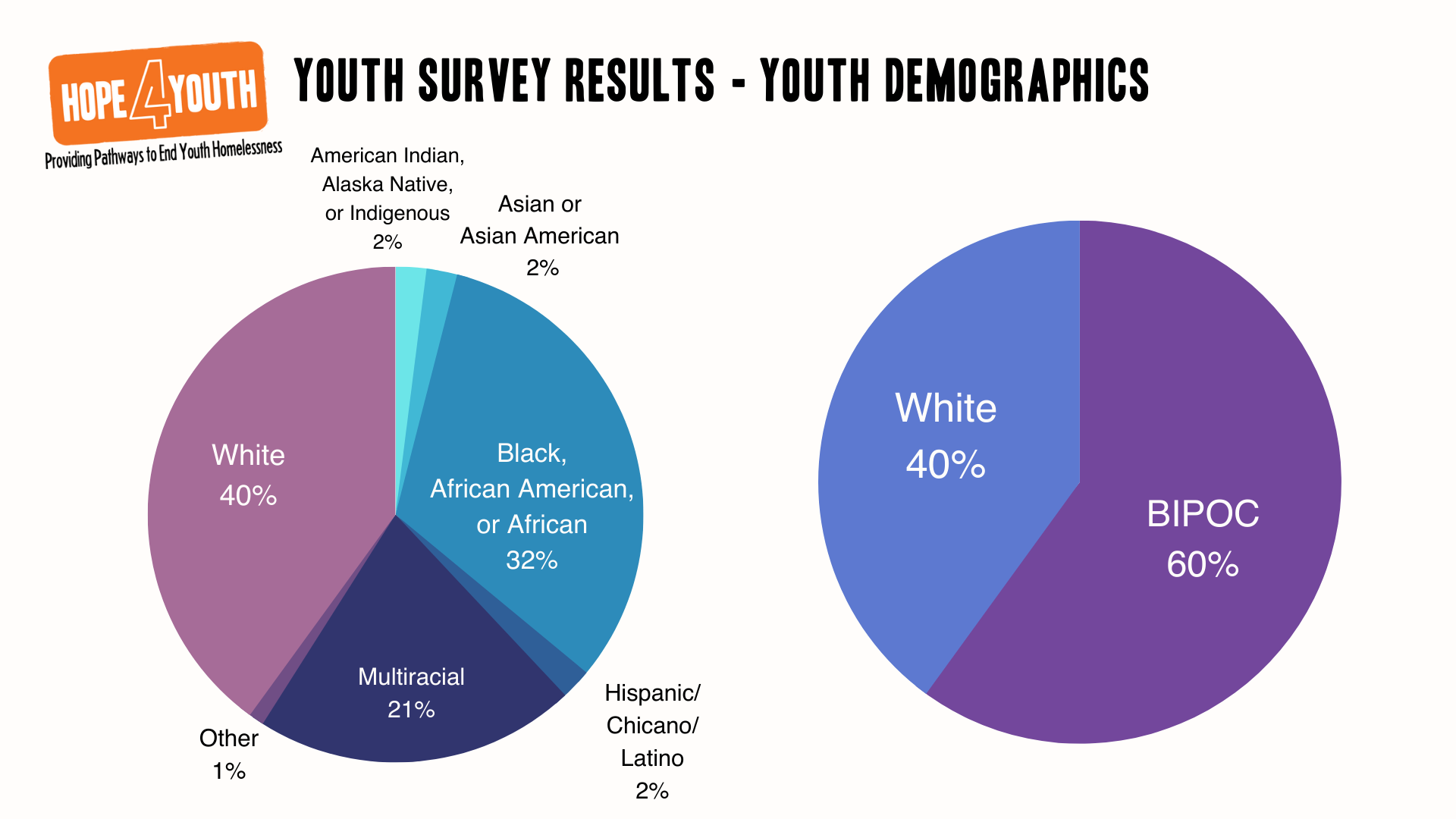 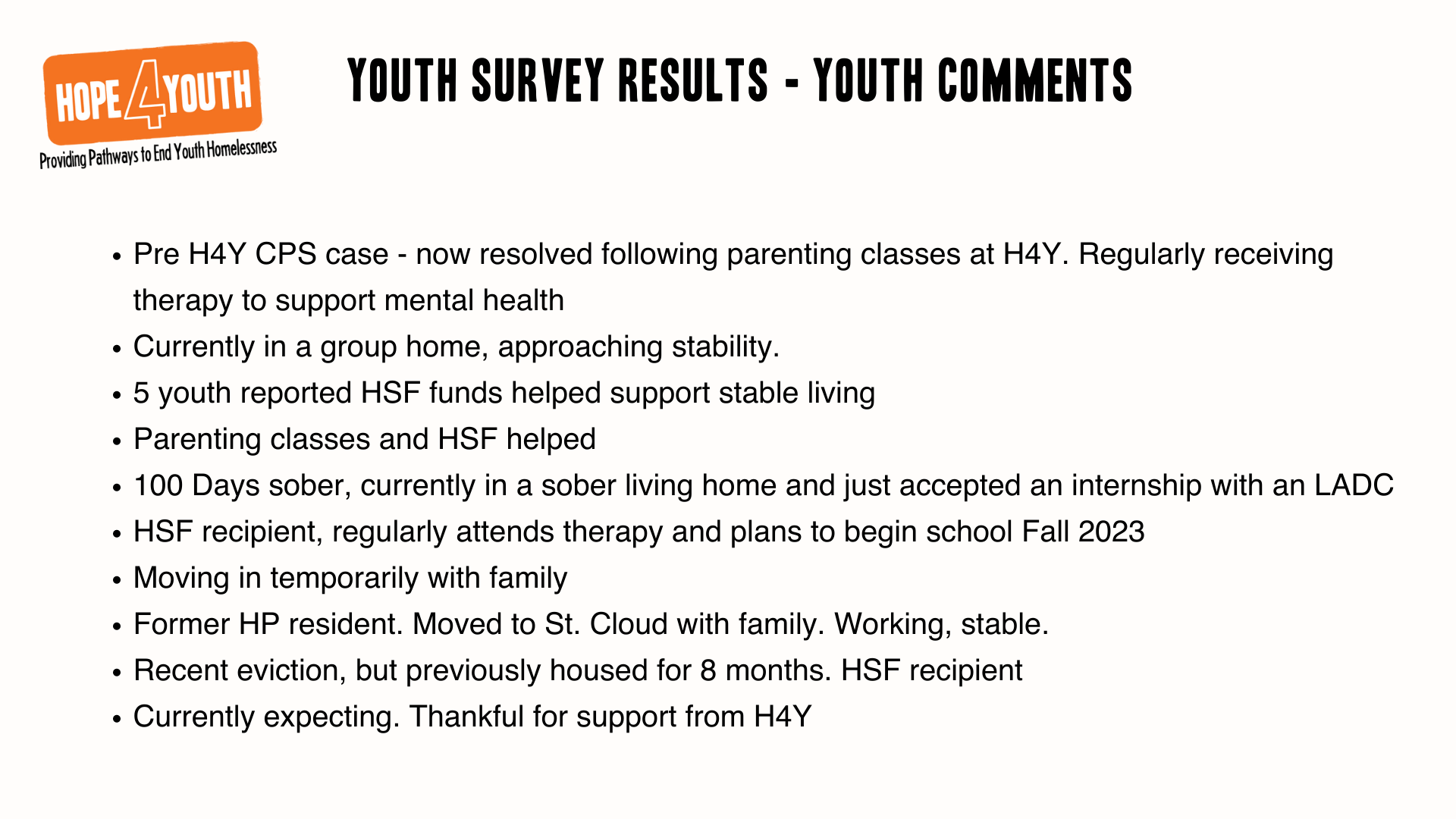 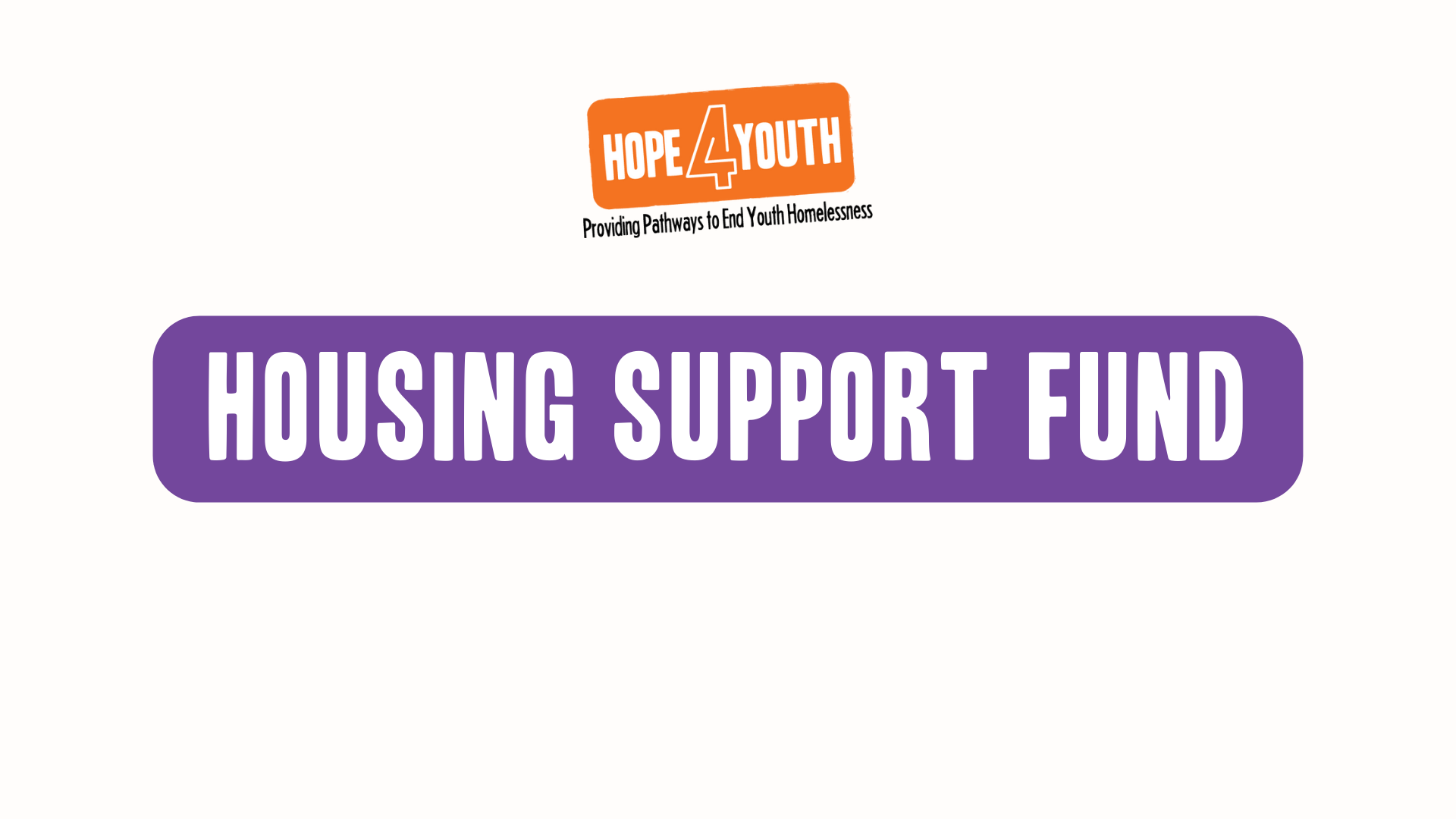 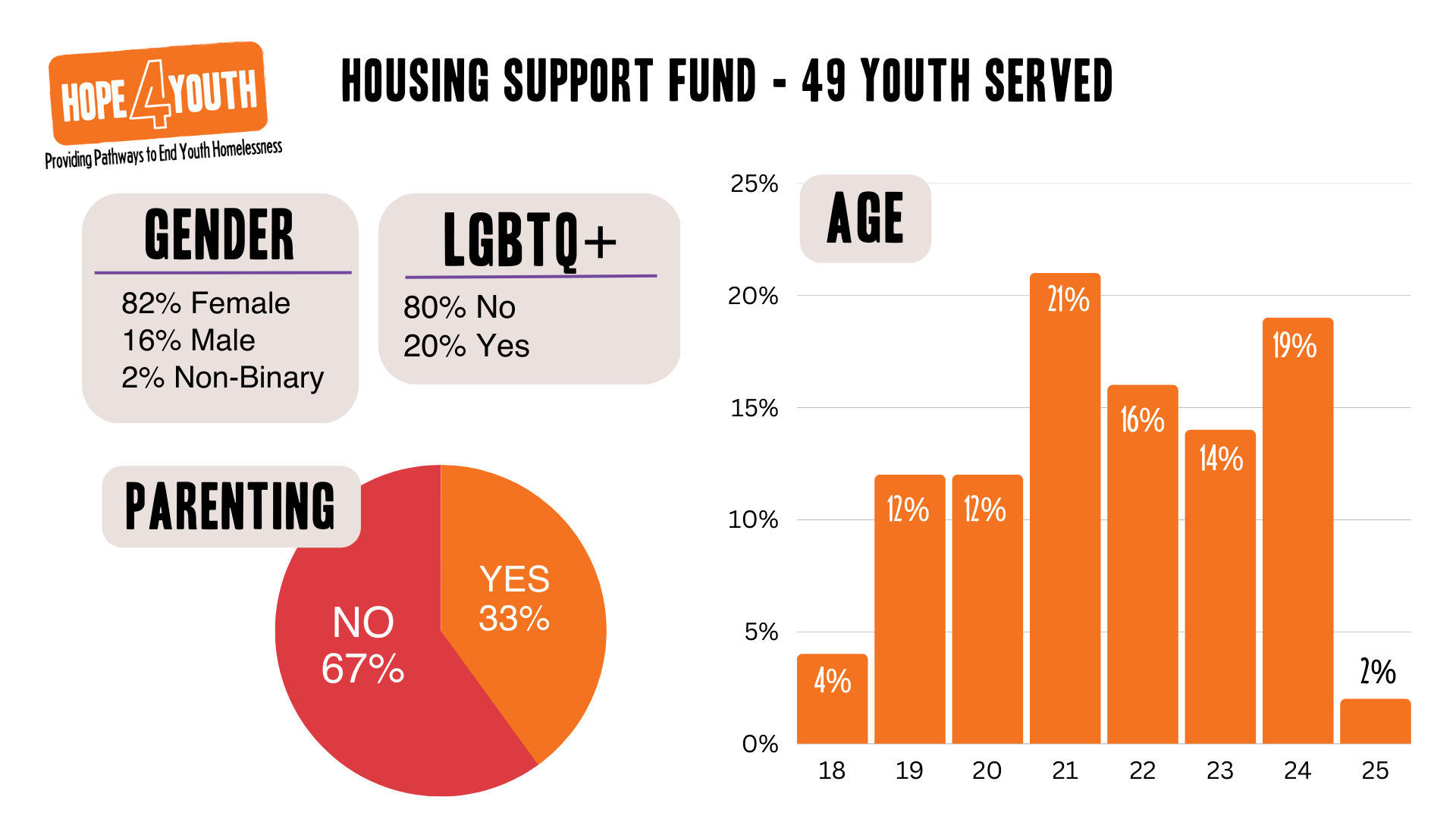 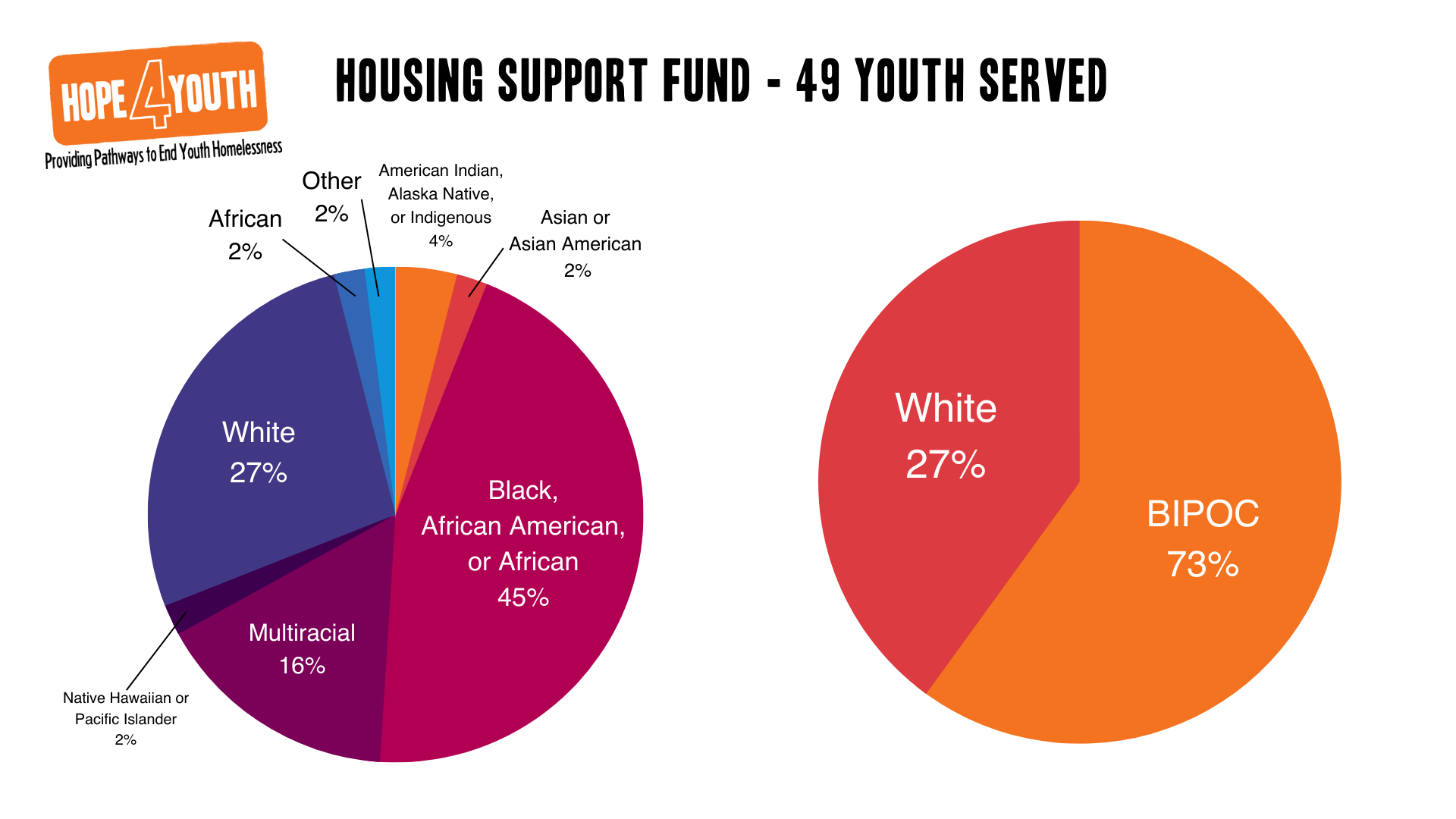 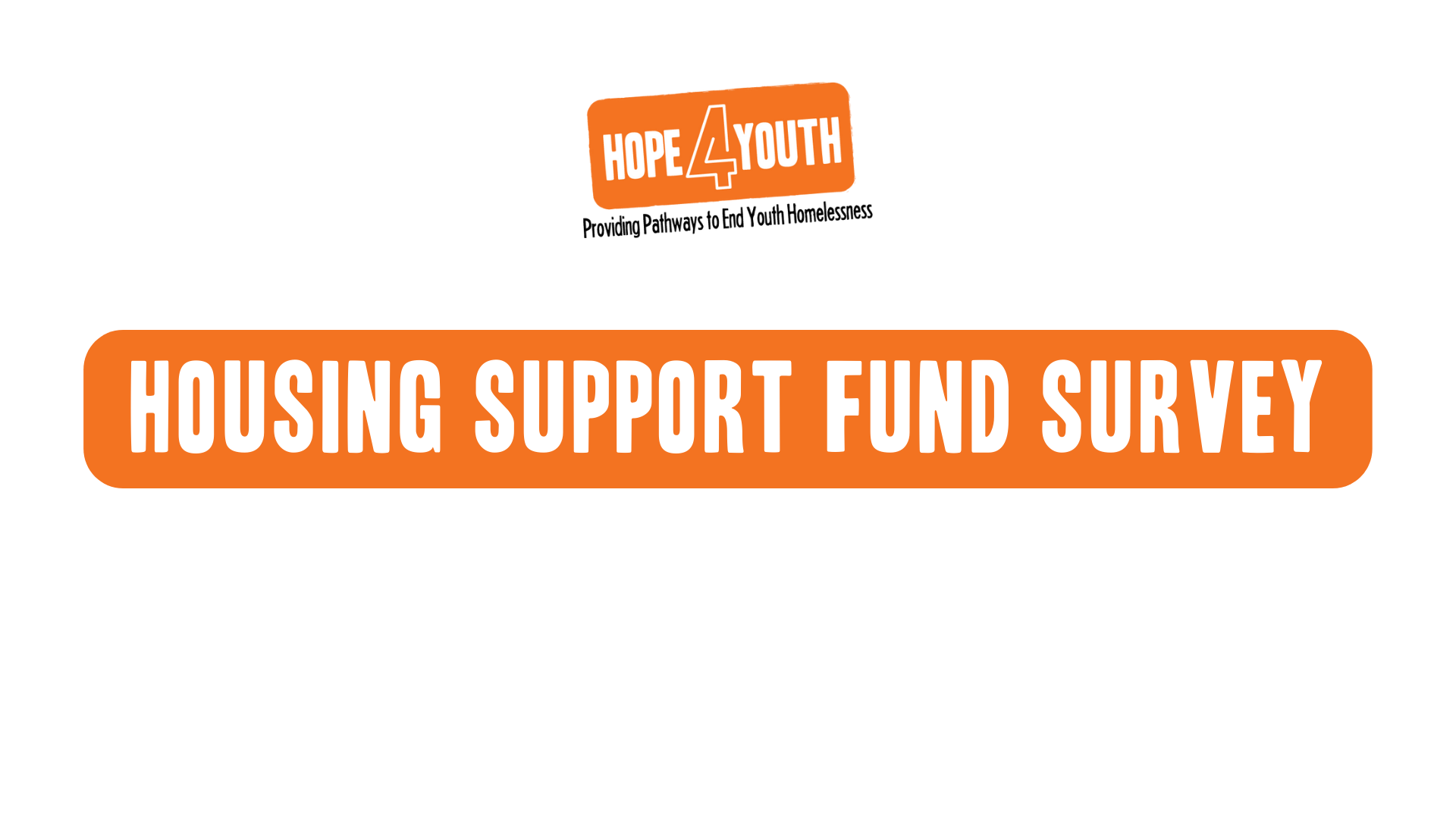 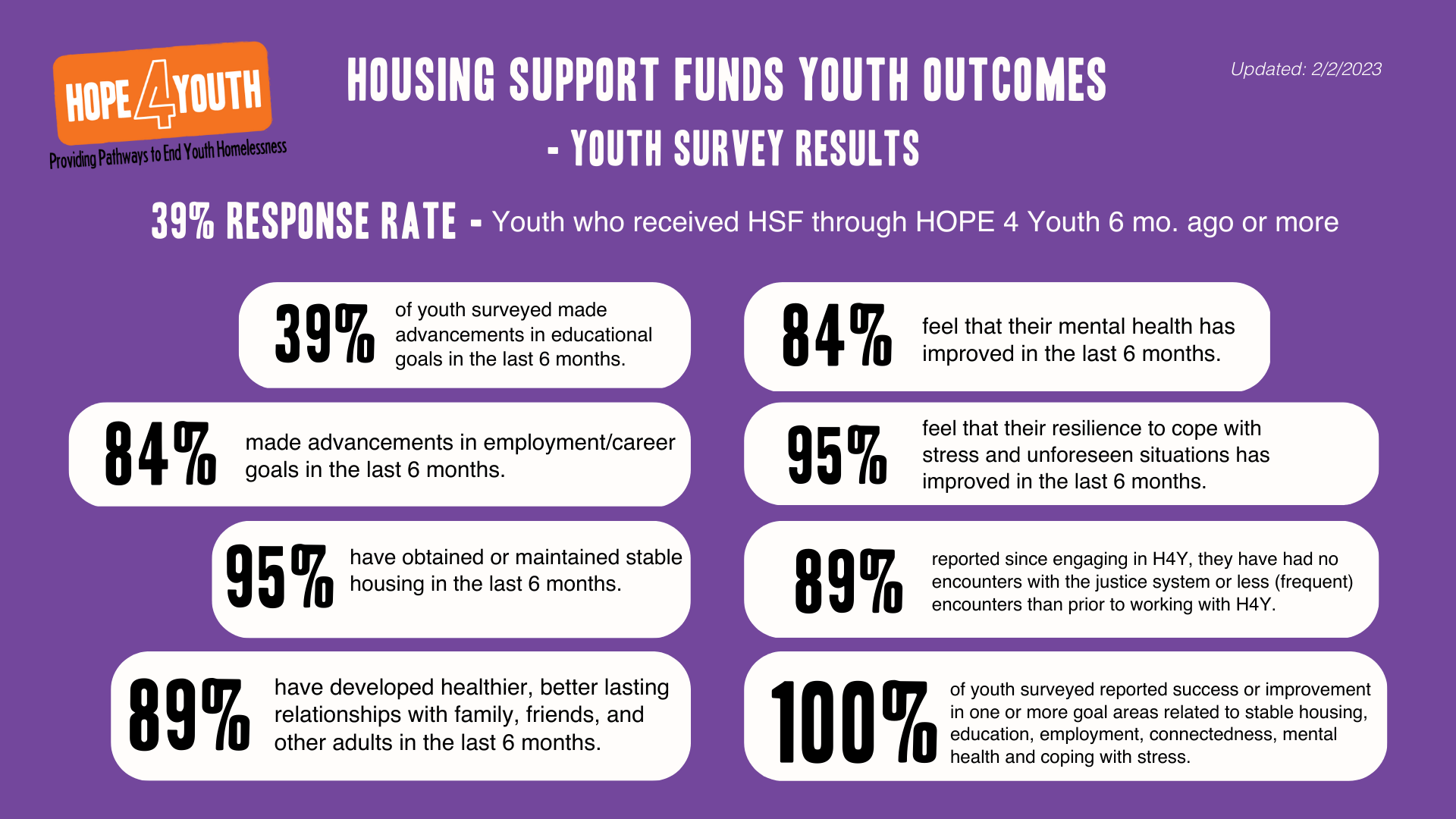 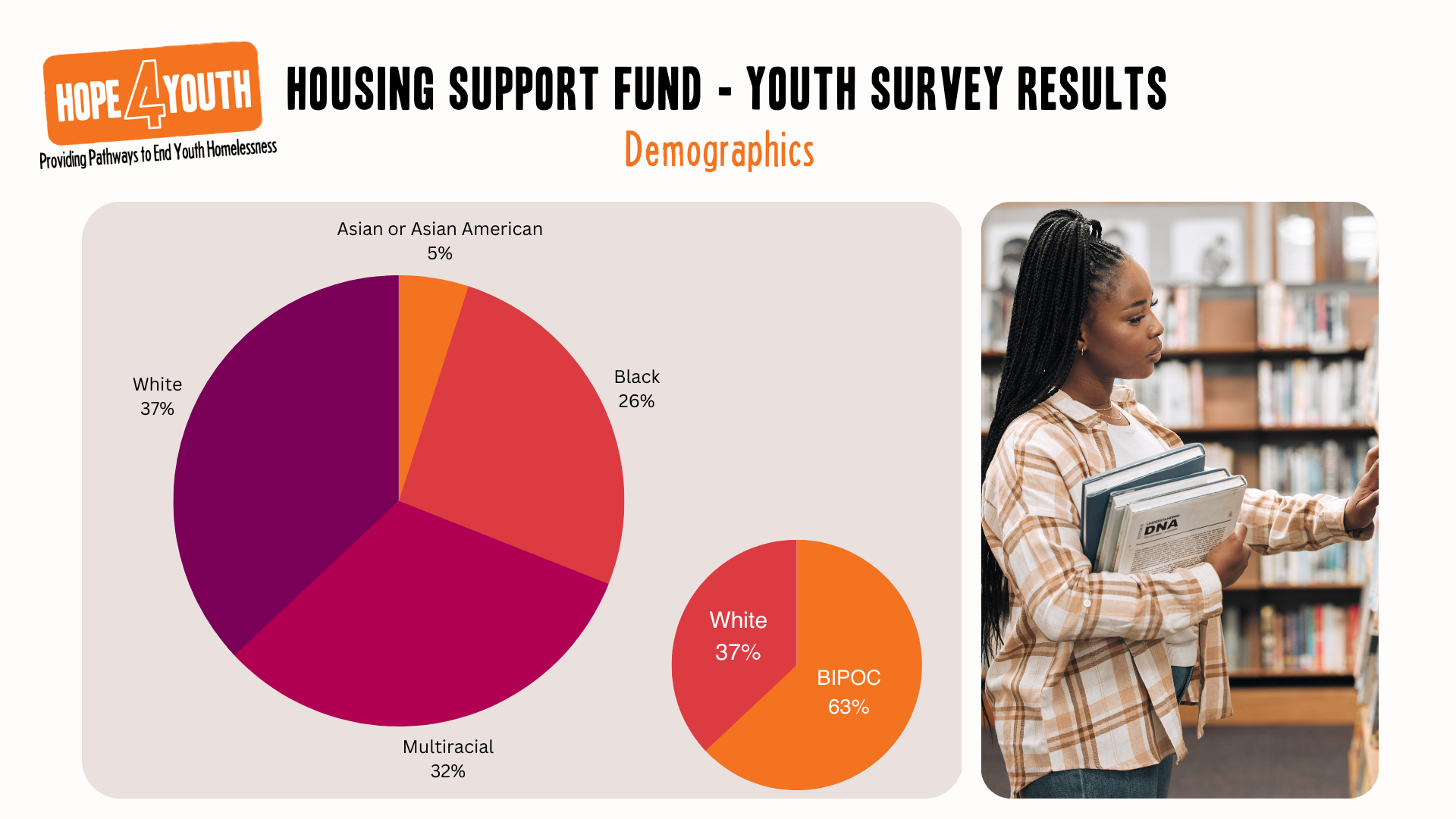 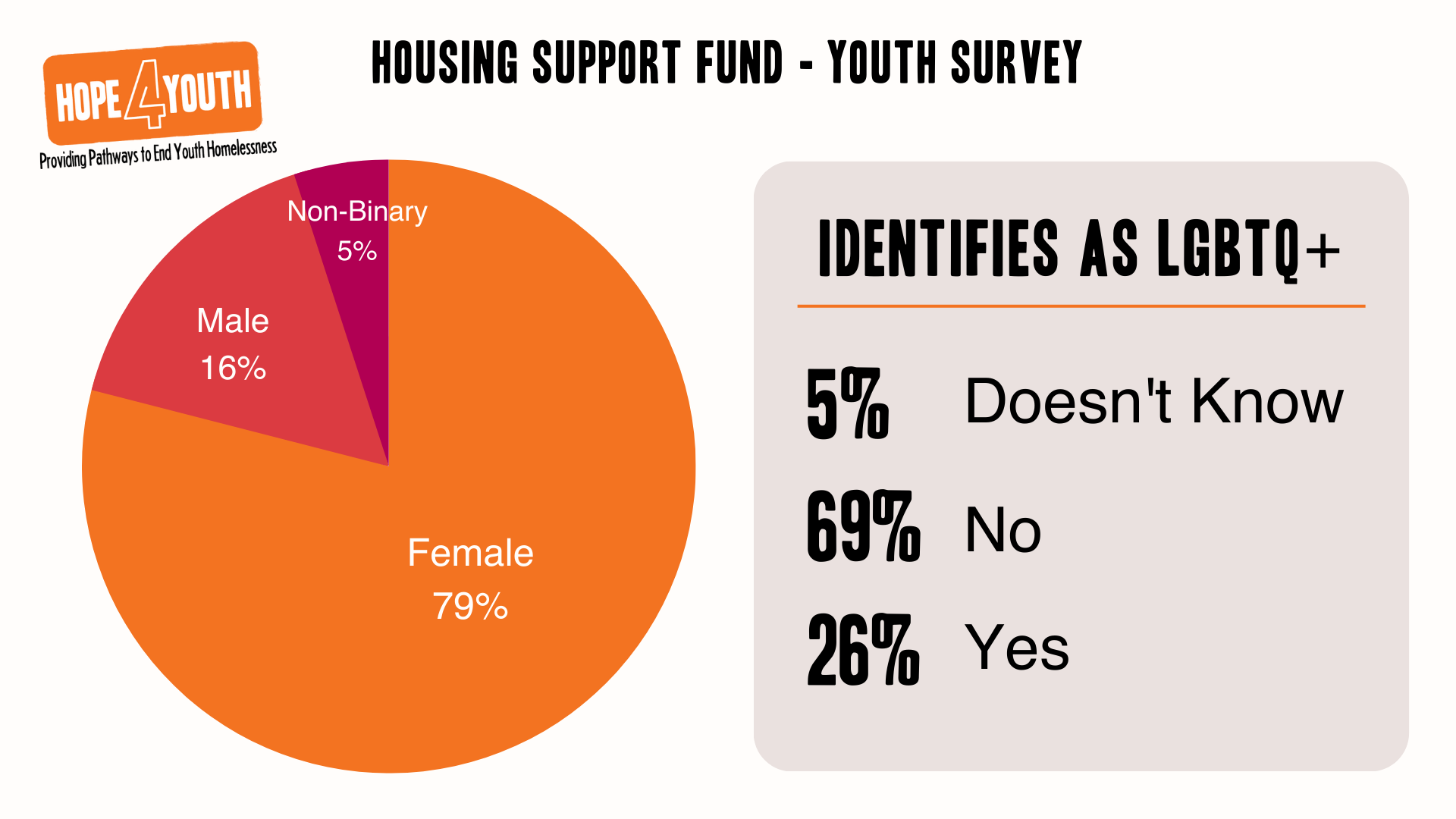 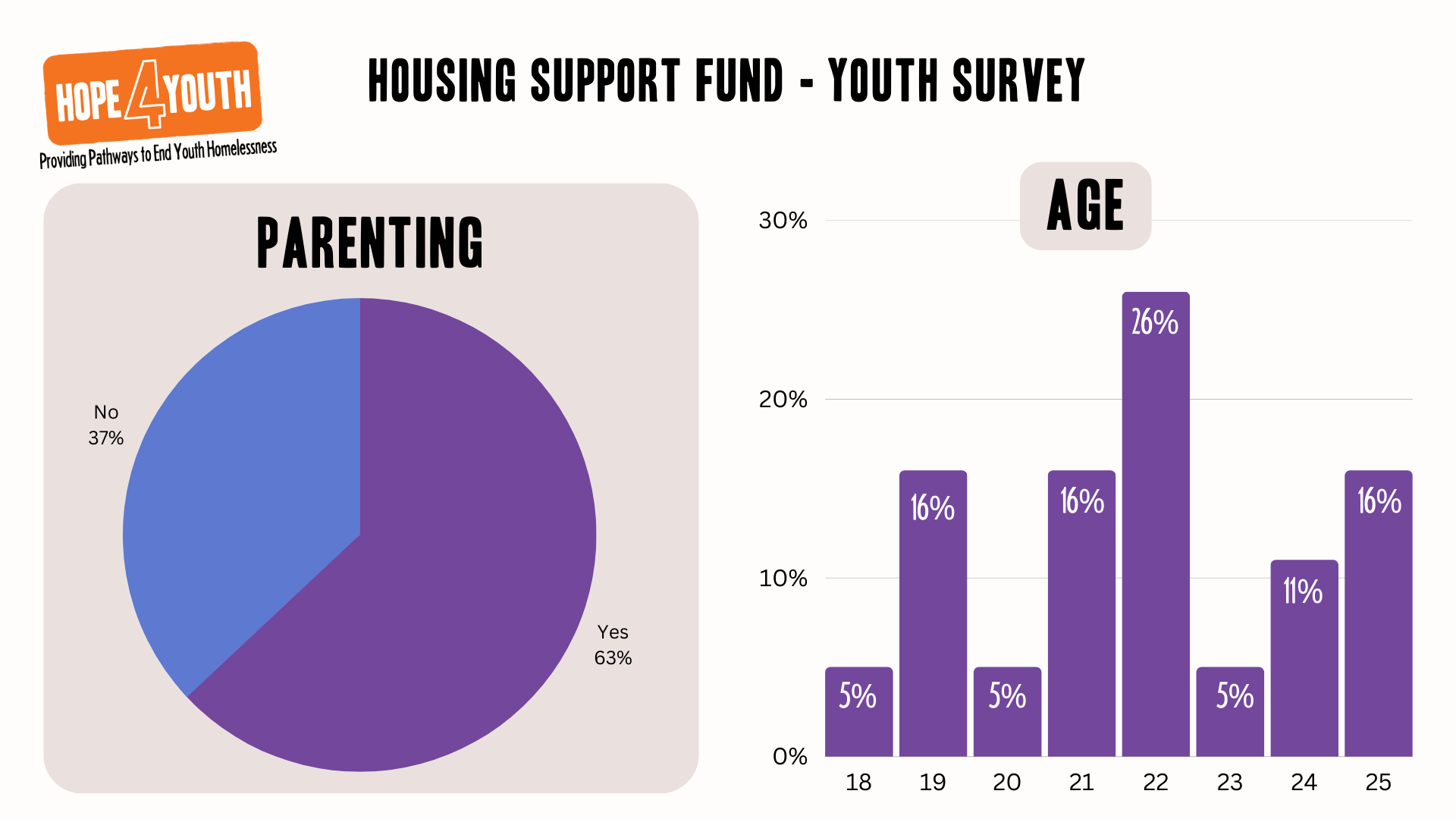 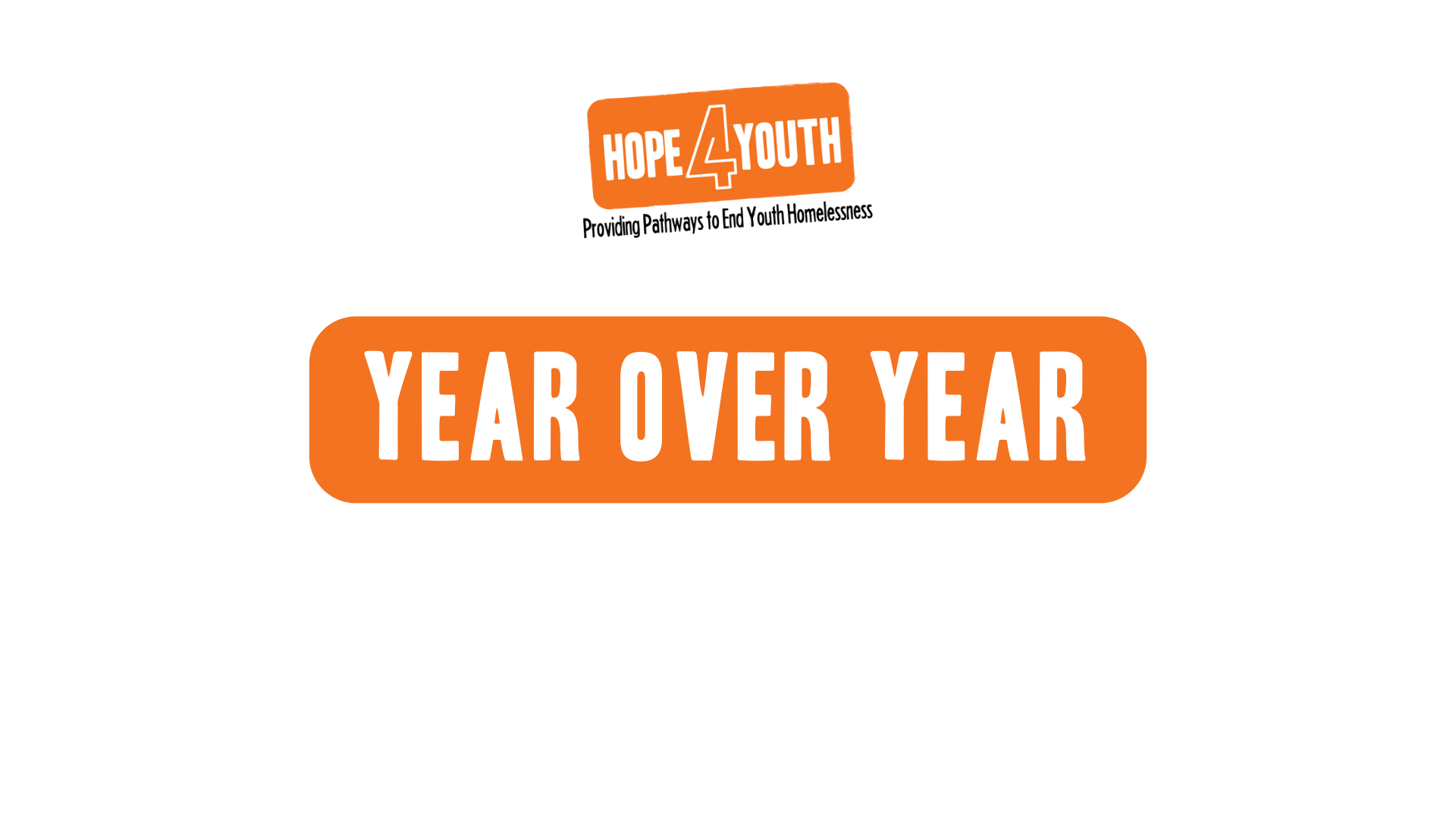 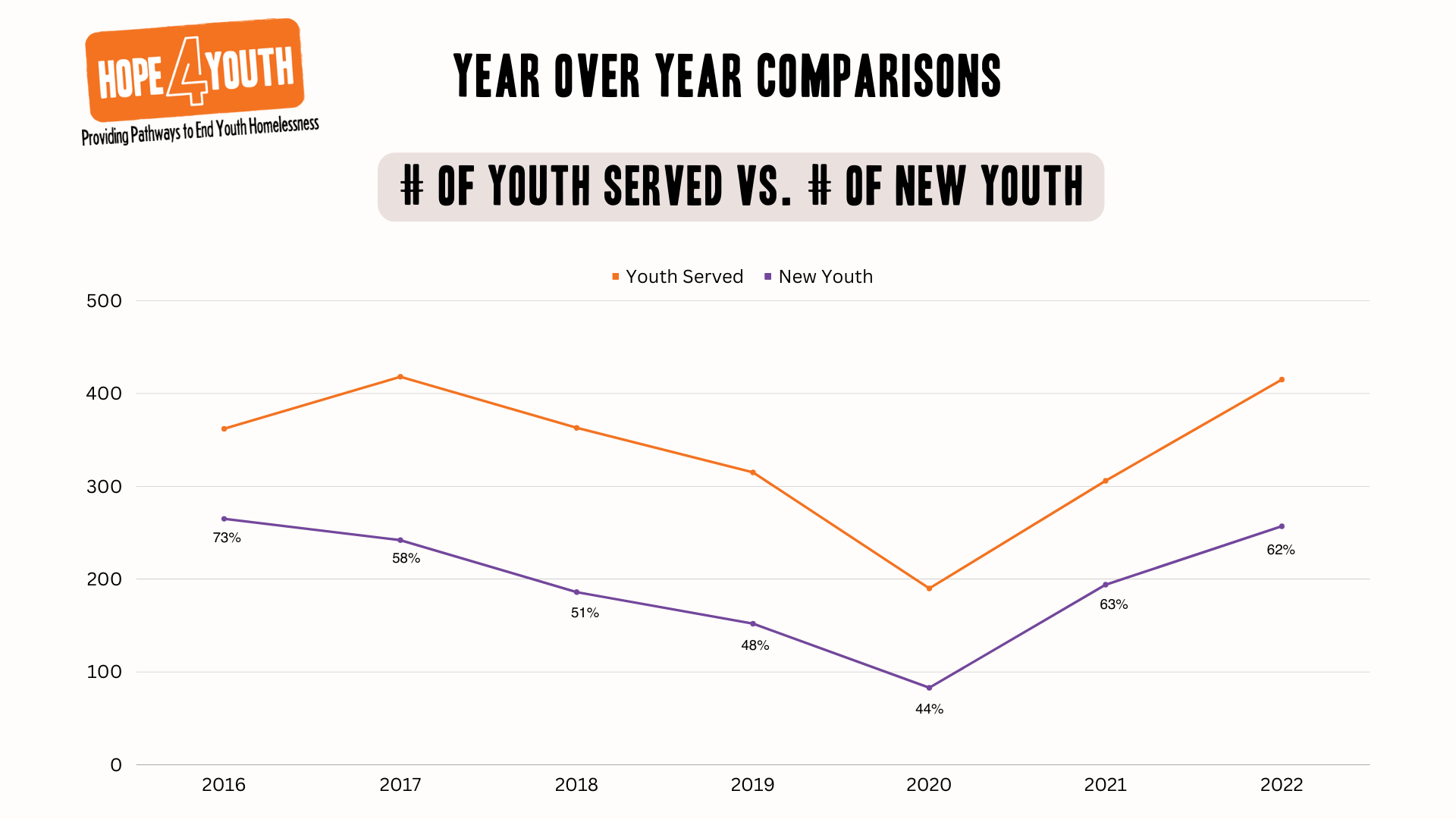 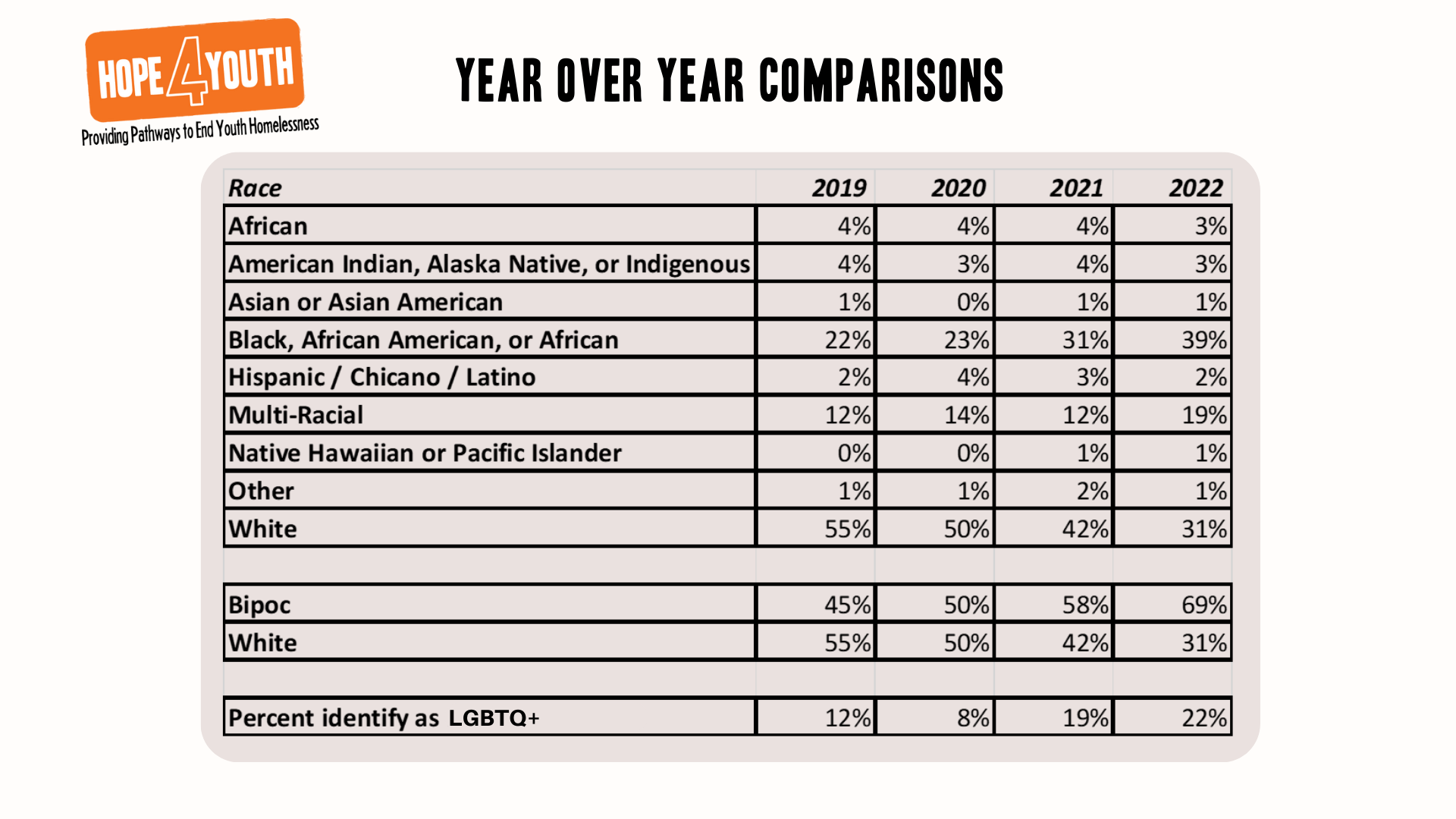 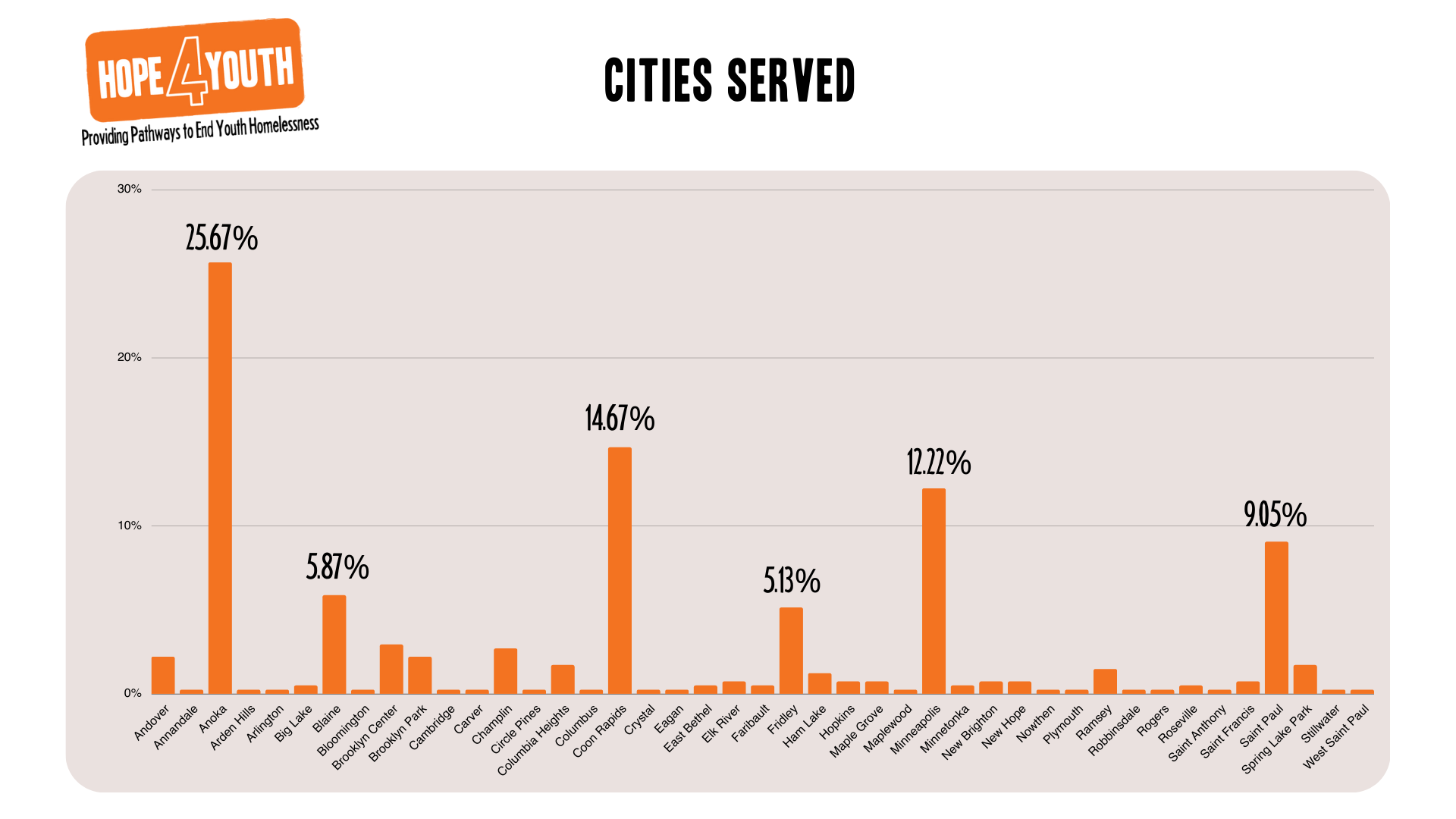 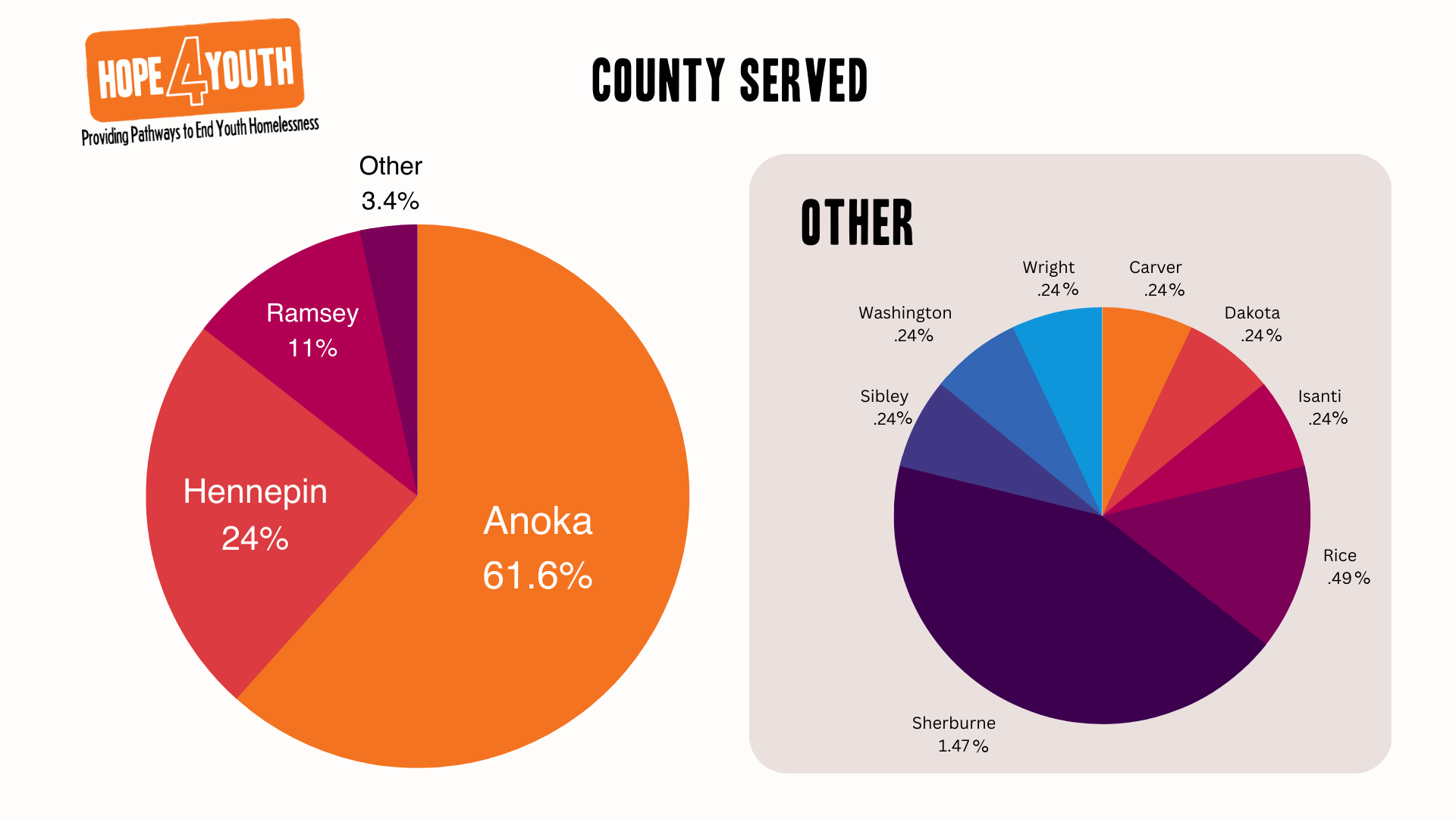 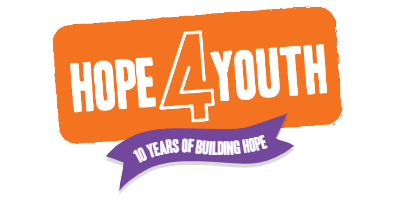 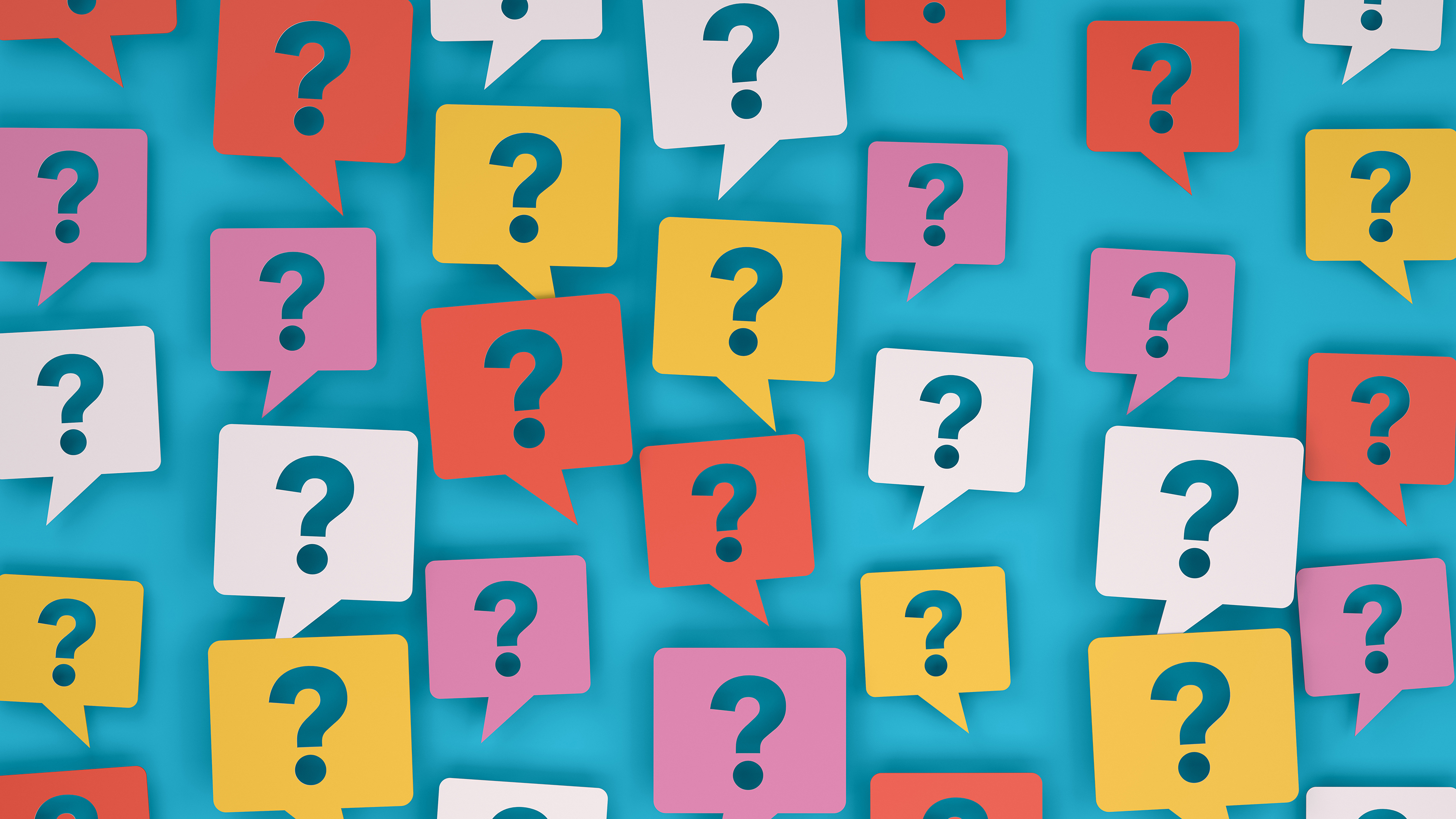 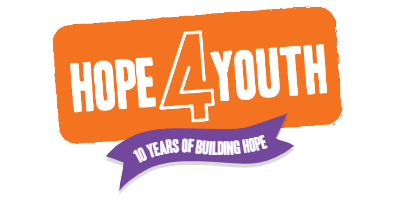 Board Development
LaChelle Williams
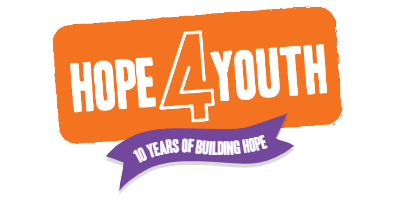 Gap Analysis
Industry needs
Finance – NP 
Larger business
Competency needs
Fundraising
Construction
Program 
Leadership needs
Community Influencers
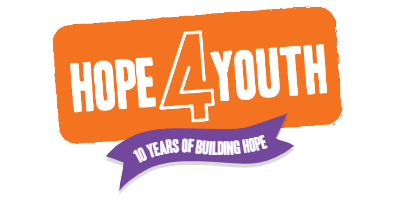 Elevation and Nominations
Bring forward nominee to LaChelle
LaChelle with vet with committees
Determine best person to make ask
Onboard new board member

			Questions?
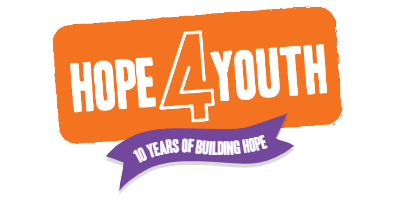 ED Update
LaChelle Williams
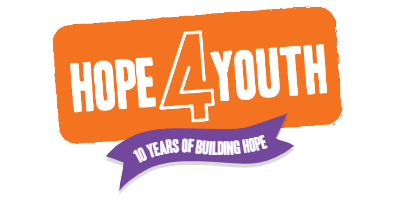 Operational Momentum
General updates
Board 1:1s
Staff updates
Process improvement
New Facility update
House – IN |Senate - Pending
New name for Drop-In Center
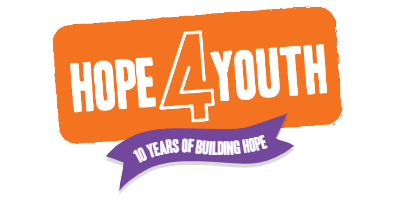 Finance Report
Brooke Limanen | Don Phillips
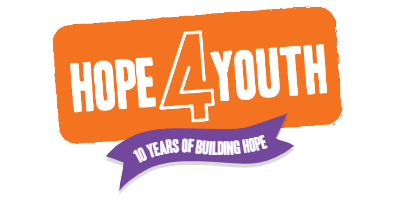 Finance Snapshot
     February 2023
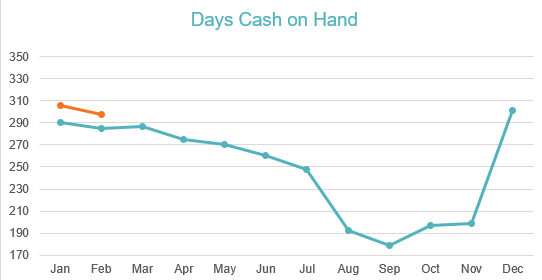 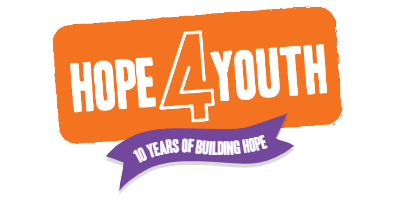 Advancement Update
Nikki Kalvin | JJ Slag
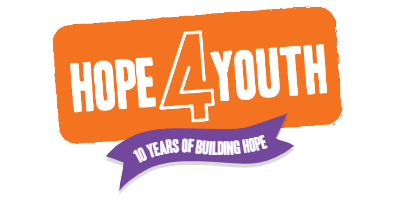 Advancement Update
Fundraising 
Donations, Gifts and Grants
Donor Stewardship Process

Community Engagement and Volunteers 
Donations process
New Partnerships
Outreach Engagements

Marketing and Events
New brand standards and presentation
10 Years of Building HOPE messaging 
Special Event strategies
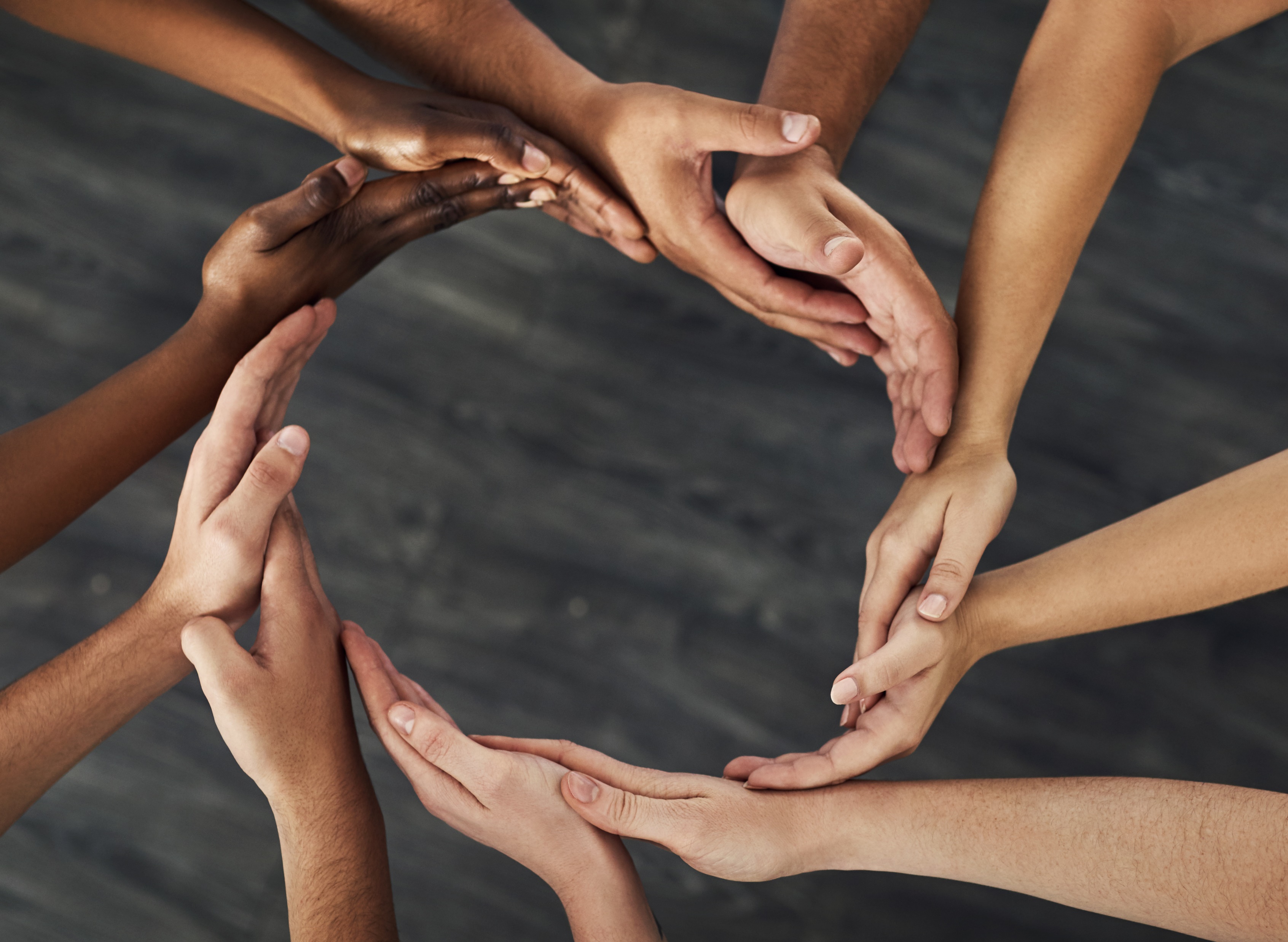 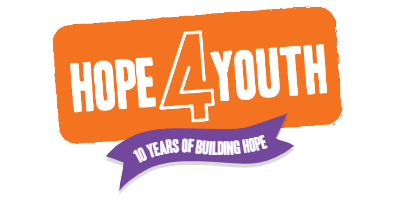 Advancement Update
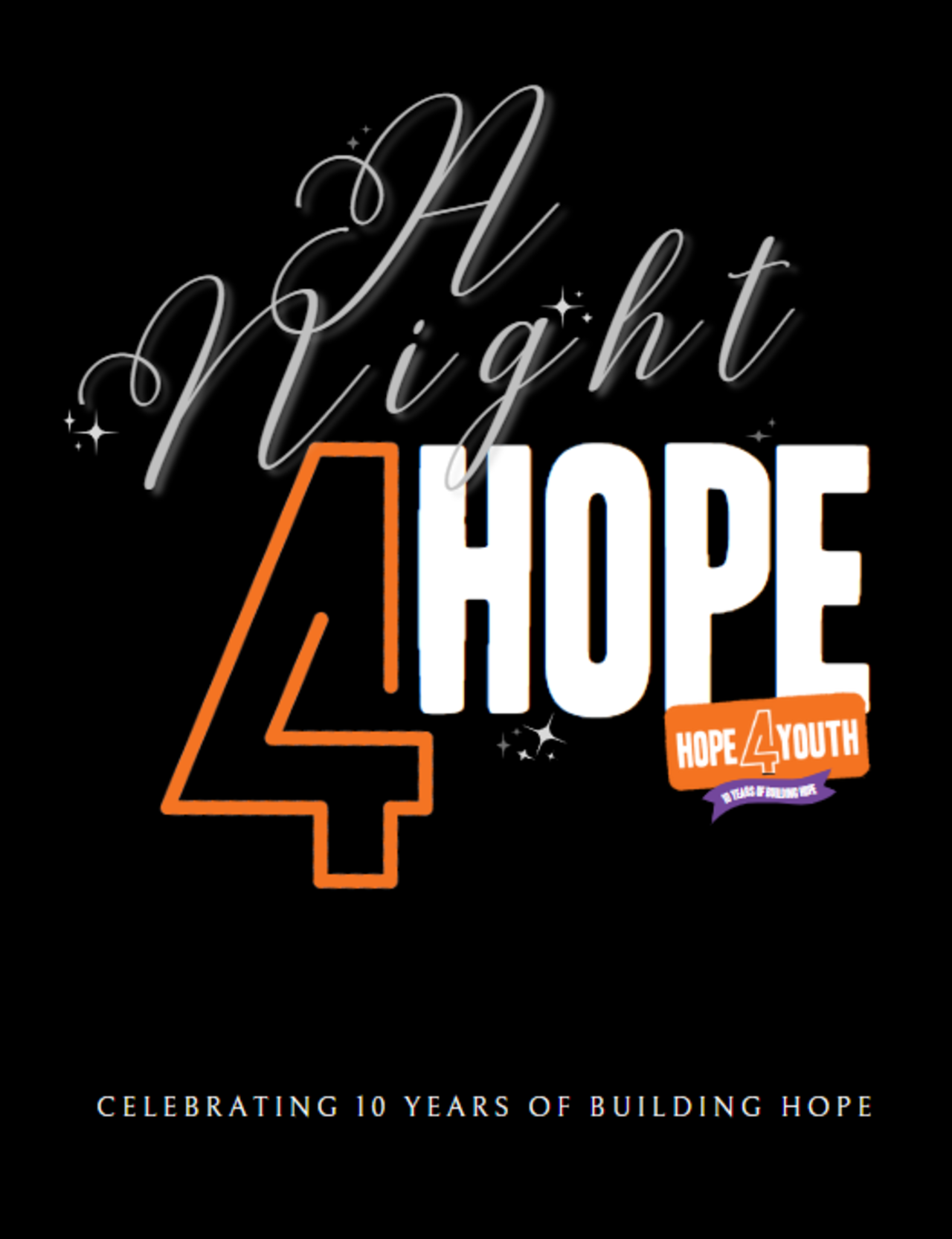 Action Items:
Additional sponsors needed
Invite guests to purchase a table/ buy tickets
Share on social media
Silent Auction items 
Board Live Auction Item
Vision and Night of Event
Sponsors and Tickets
Live Auction / Silent Auction
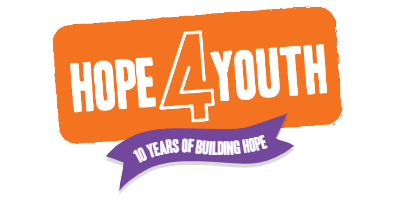 Open Business
All
Thank You!
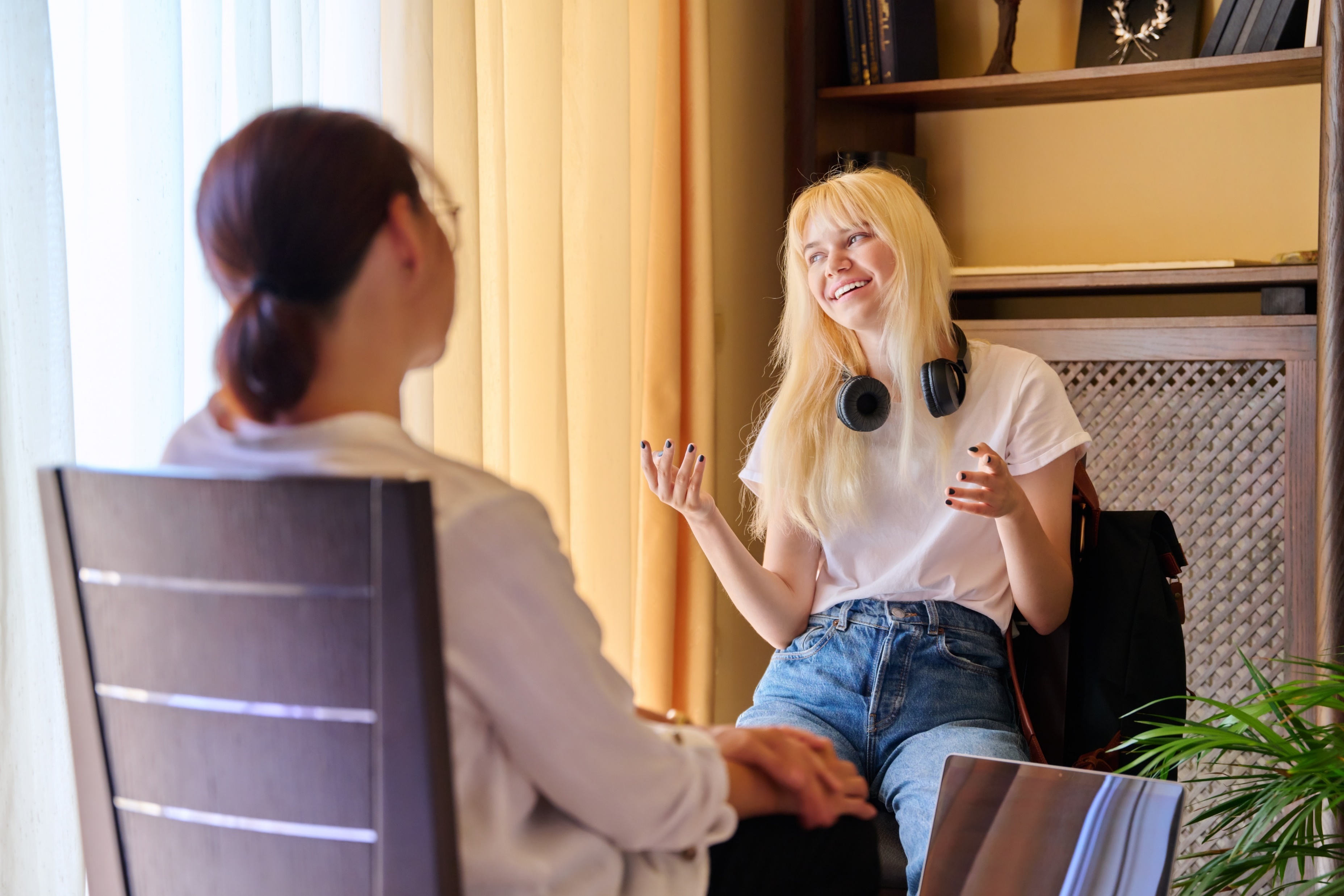 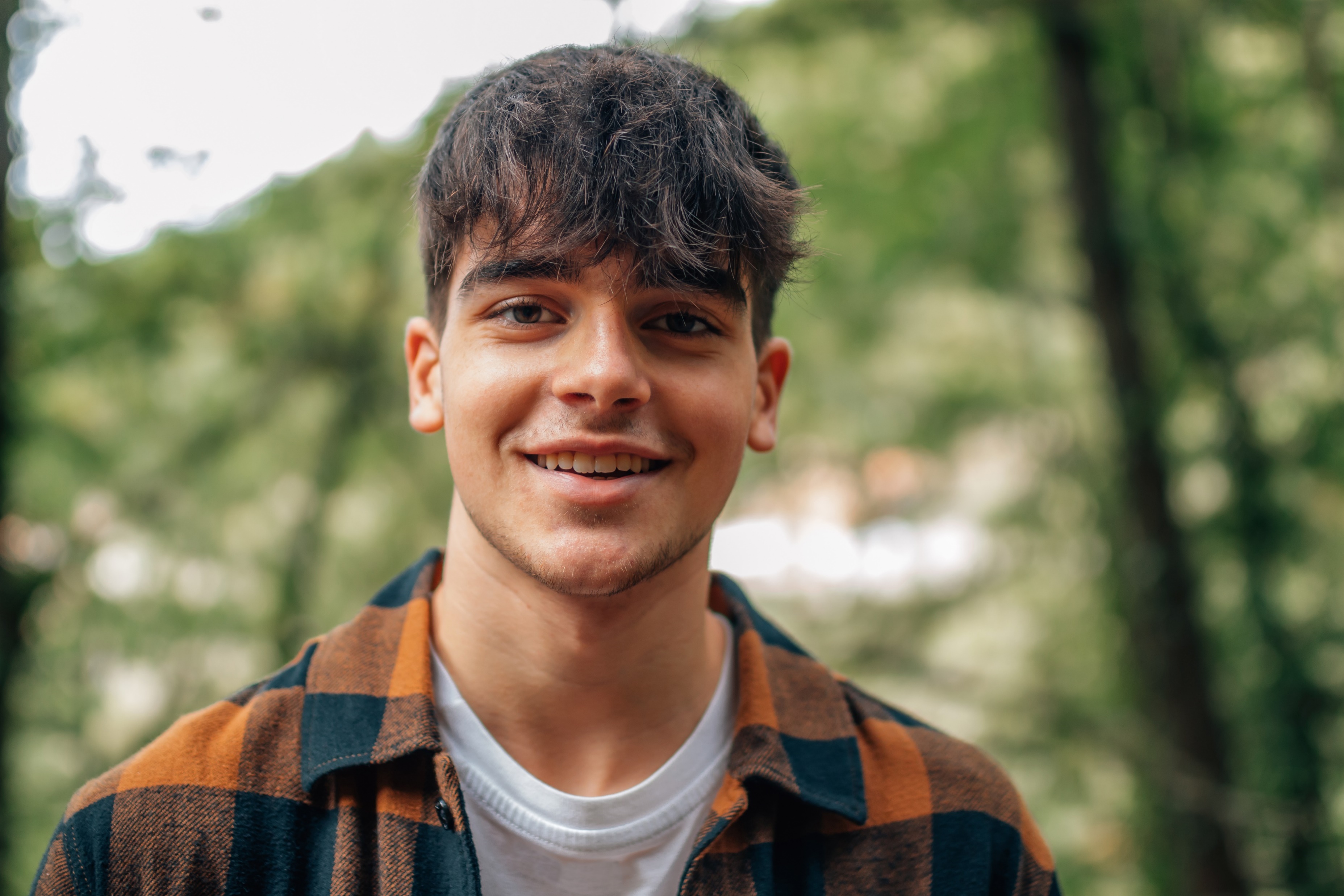 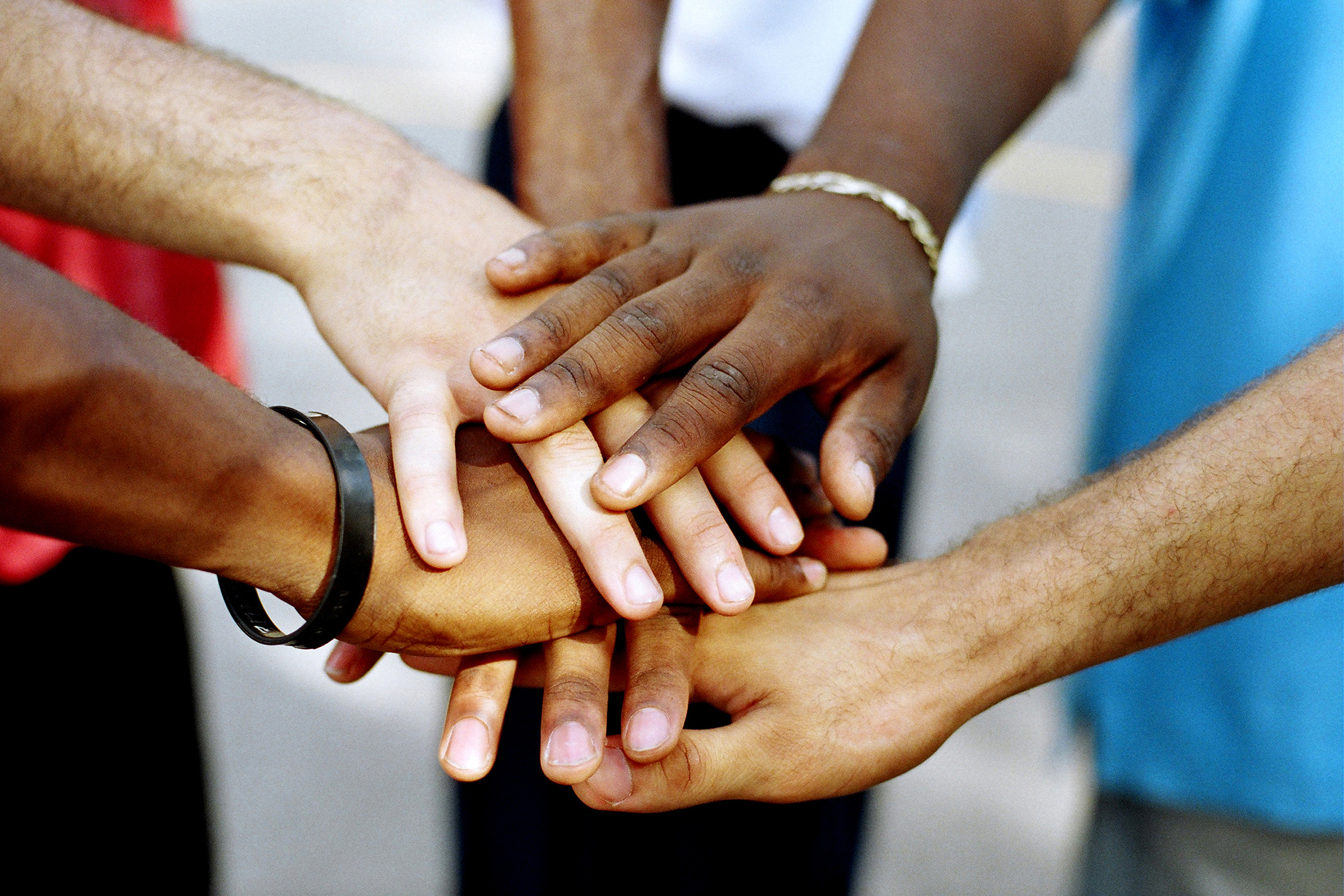